PHÒNG GIÁO DỤC VÀ ĐÀO TẠO HUYỆN HÓC MÔN
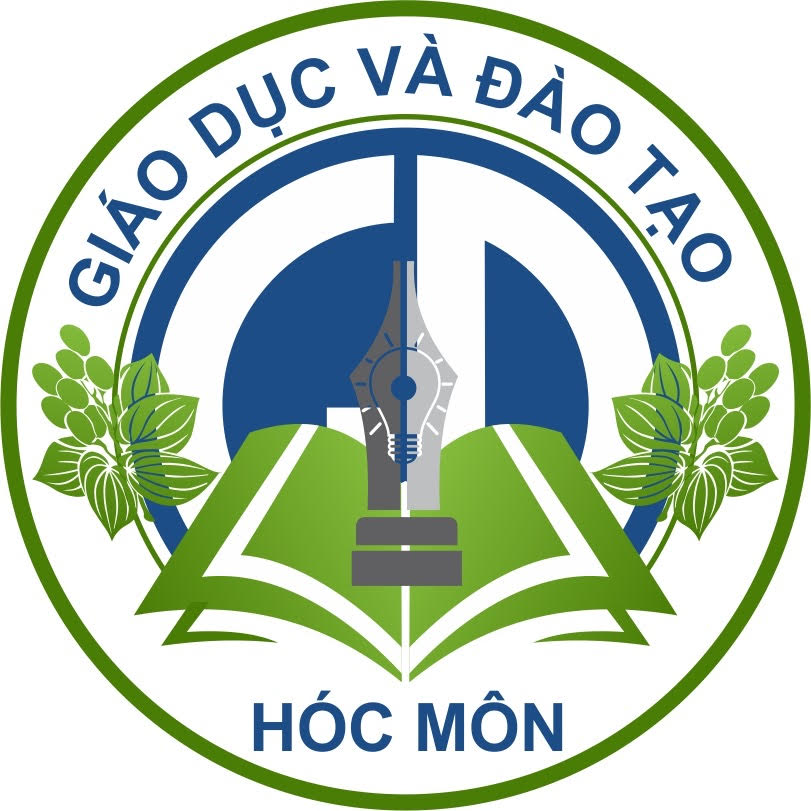 TẬP HUẤN CHUYÊN ĐỀ
XÂY DỰNG TRƯỜNG MẦM NON LẤY TRẺ LÀM TRUNG TÂM GIAI ĐOẠN 2021-2025
THÁNG 01 NĂM 2022
Nội dung
I. Các căn cứ pháp lý
II. Xây dựng trường MN lấy trẻ làm trung tâm?
III. Mục đích xây dựng trường MN lấy trẻ làm trung tâm.
IV. Các tiêu chí xây dựng trường MN lấy trẻ làm trung tâm.
V. Biện pháp nâng cao hiệu quả áp dụng các tiêu chí xây dựng trường MN lấy trẻ làm trung tâm.
I. Các căn cứ pháp lý
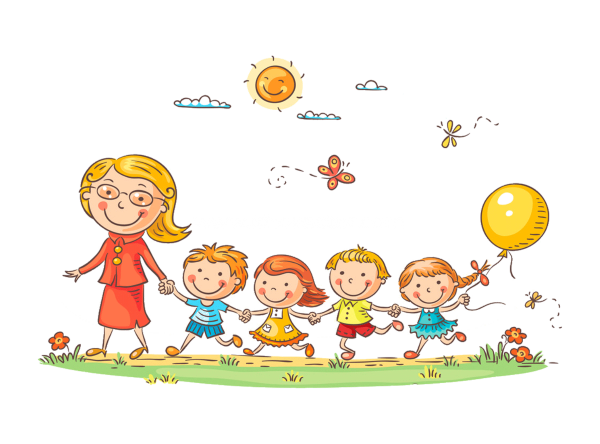 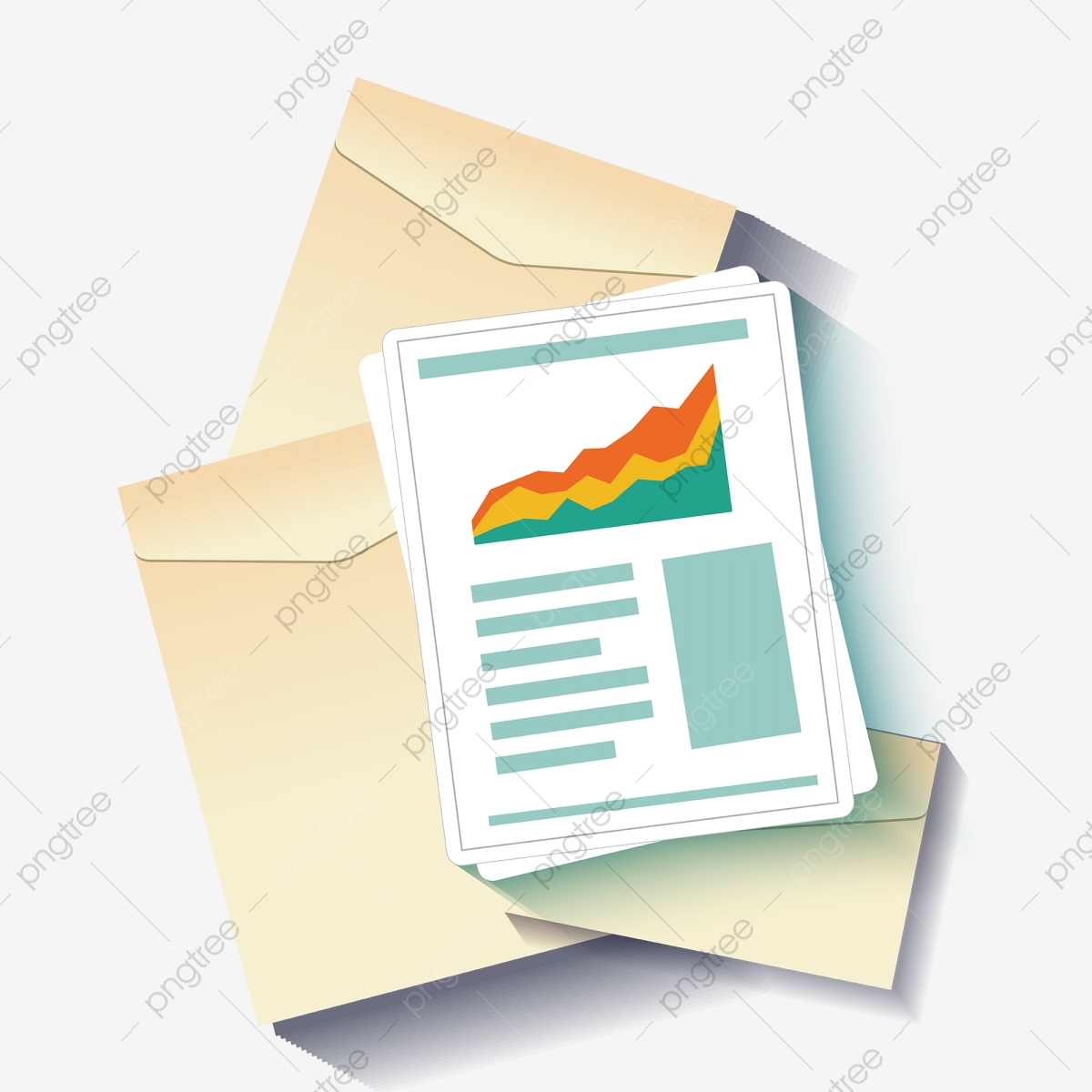 - Văn bản hợp nhất số 01/VBHN-BGDĐT ngày 13 tháng 4 năm 2020 của Bộ Giáo dục và Đào tạo về Chương trình Giáo dục mầm.
- Thông tư số 23/TT-BGDĐT ngày 23 tháng 7 năm 2010 của Bộ Giáo dục và Đào tạo Ban hành quy định Bô chuẩn phát triển trẻ em 5 tuổi.
II. Xây dựng trường mầm non lấy trẻ làm trung tâm
- Xây dựng cho trẻ một môi trường giáo dục an toàn, lành mạnh, tạo nhiều cơ hội cho trẻ được hoạt động mọi lúc mọi nơi một cách có hiệu quả; trẻ được thỏa mãn nhu cầu vui chơi và hoạt động phù hợp với nhu cầu hứng thú, sự phát triển của trẻ, thông qua đó, nhân cách của trẻ được hình thành và phát triển một cách toàn diện.
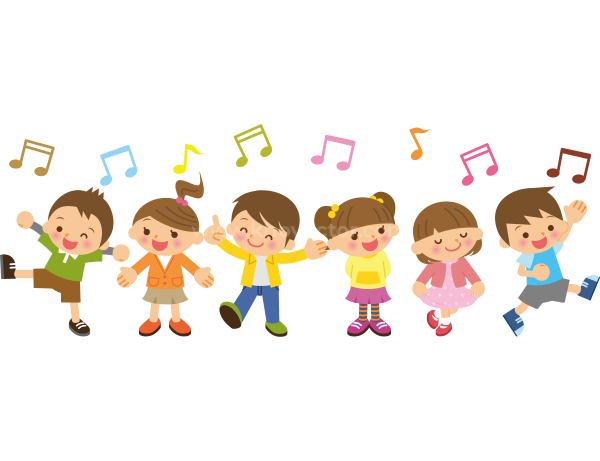 III. Mục đích xây dựng bộ tiêu chí
- Nâng cao năng lực và ý thức trách nhiệm của cán bộ quản lý, giáo viên mầm non và cha mẹ trẻ trong thực hiện nhiệm vụ nuôi dưỡng, chăm sóc, giáo dục phát triển toàn diện trẻ em mầm non;
- Tạo môi trường công bằng, an toàn, thân thiện, lành mạnh; kích thích tính chủ động, tích cực và sáng tạo của trẻ, góp phần nâng cao chất lượng giáo dục phát triển toàn diện trẻ trong các cơ sở giáo dục mầm non;
- Huy động sự tham gia của gia đình và xã hội, tạo sự thống nhất trong thực hiện xây dựng trường mầm non lấy trẻ làm trung tâm.
IV. Các tiêu chí thực hành áp dụng
 quan điểm giáo dục lấy trẻ làm trung tâm trong trường mầm non
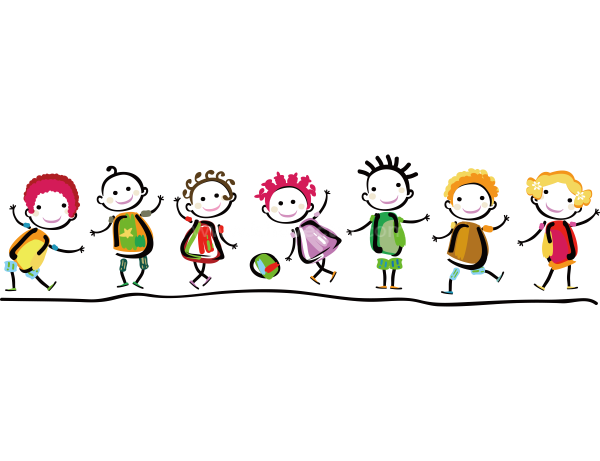 NỘI DUNG CỤ THỂ
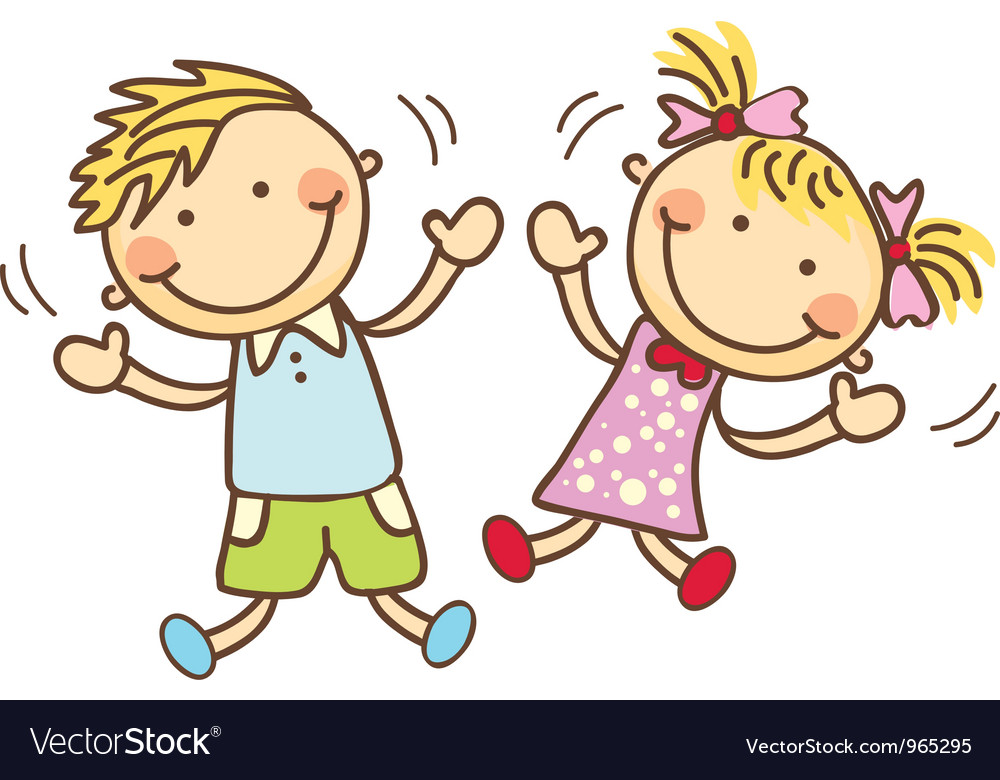 1. Xây dựng môi trường nuôi dưỡng, chăm sóc, giáo dục
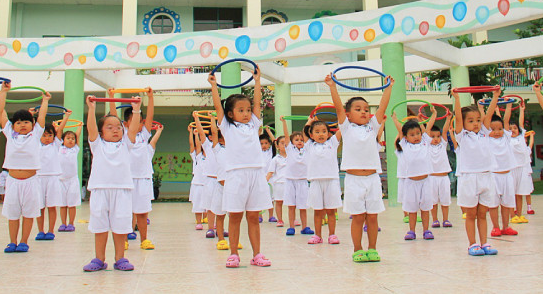 - Đảm bảo an toàn về mặt thể chất
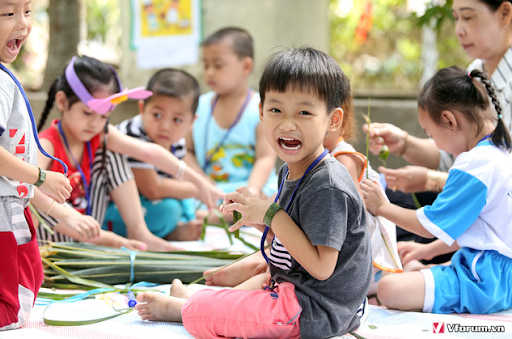 - Đảm bảo an toàn về mặt tinh thần
- Giáo viên luôn có hành vi, cử chỉ, lời nói, thái độ mẫu mực để trẻ noi theo.
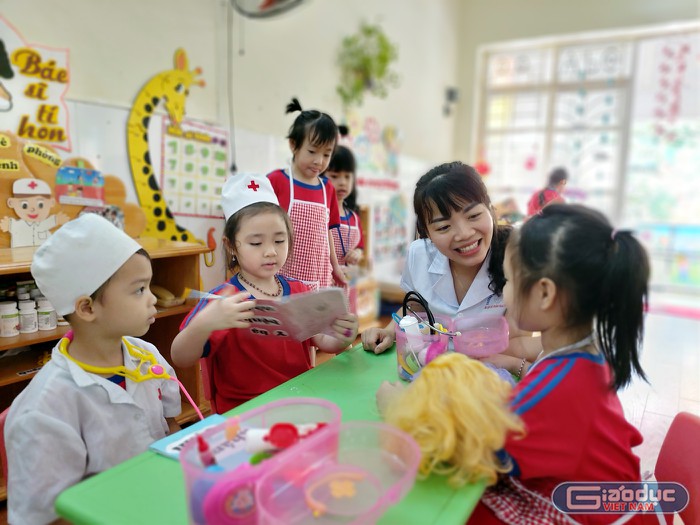 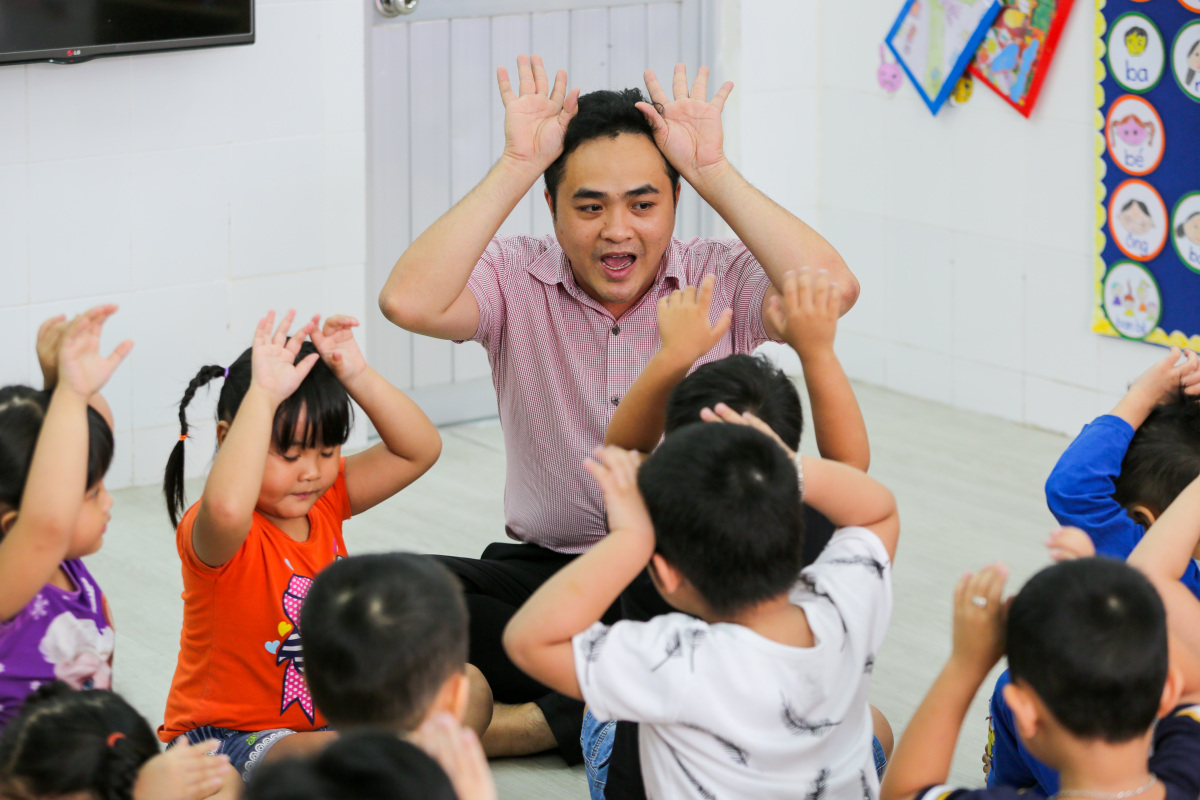 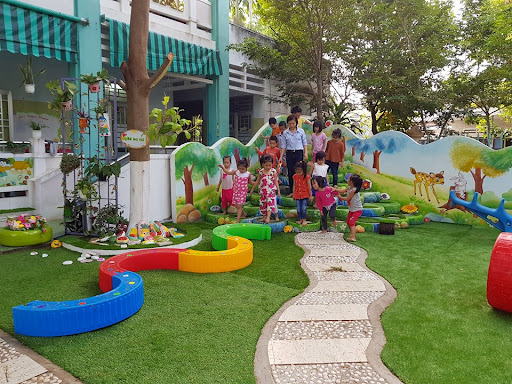 Môi trường vật chất trong lớp, ngoài lớp:
Đáp ứng nhu cầu, trong các hoạt động chơi, ăn, ngủ, vệ sinh của trẻ;
Đảm bảo an toàn;
Tạo điều kiện cho tất cả các trẻ có thể chơi mà học, học bằng chơi;
Phù hợp với điều kiện thực tế.
- Các khu vực trong nhà trường được quy hoạch theo hướng tận dụng các không gian để cho trẻ hoạt động phù hợp, linh hoạt, đa dạng, phong phú; các góc hoạt động trong lớp và ngoài lớp mang tính mở.
Một số hình ảnh về môi trường
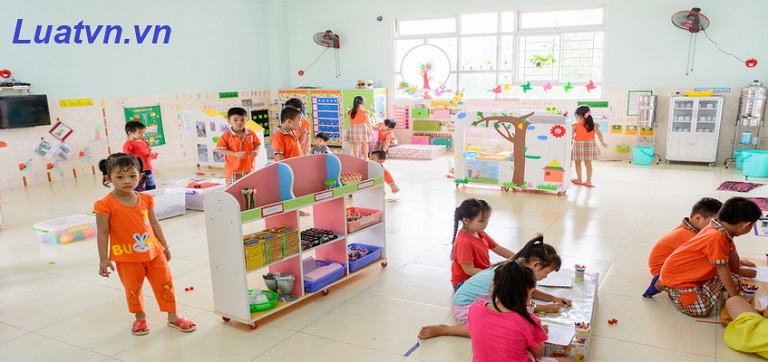 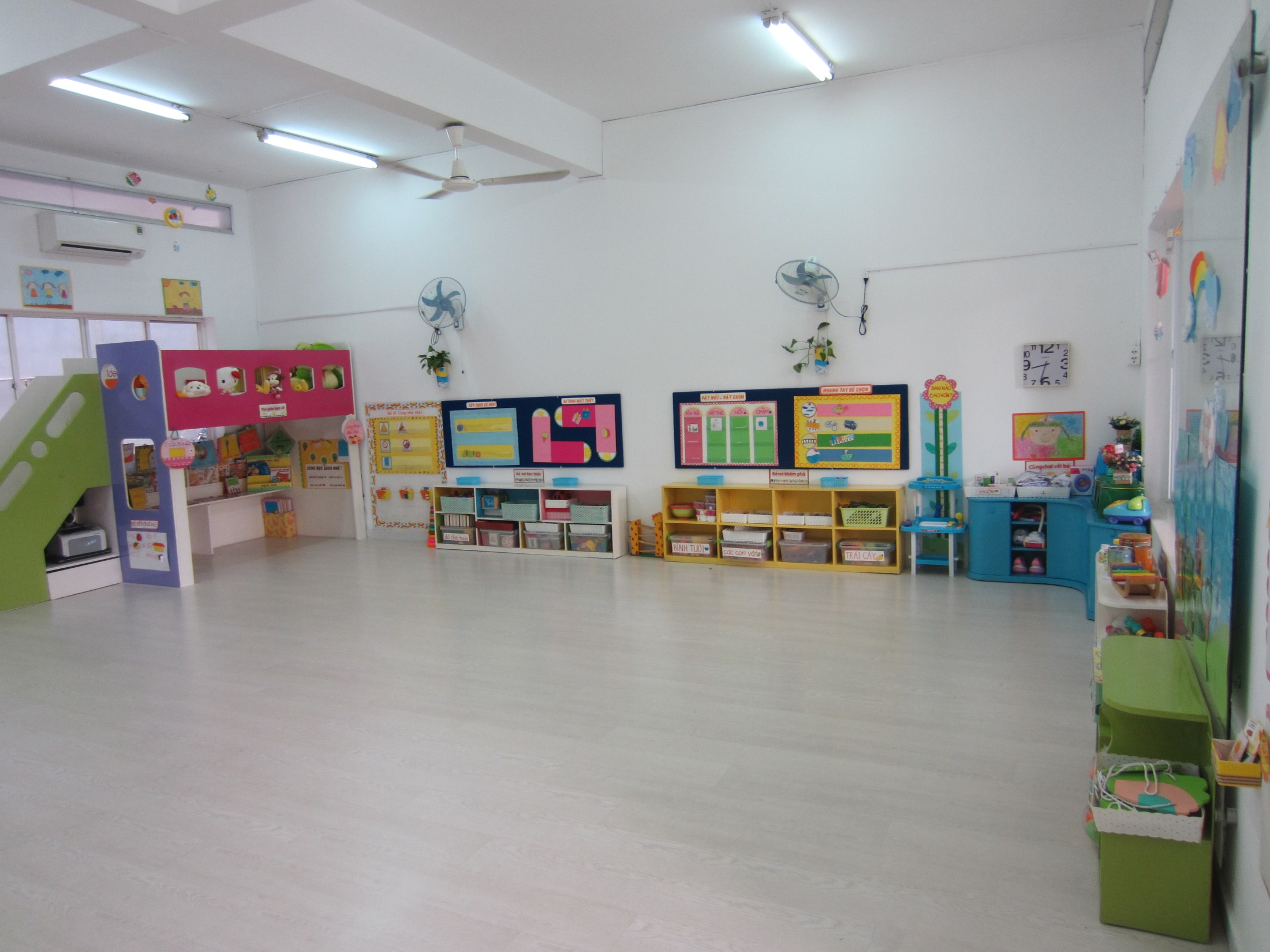 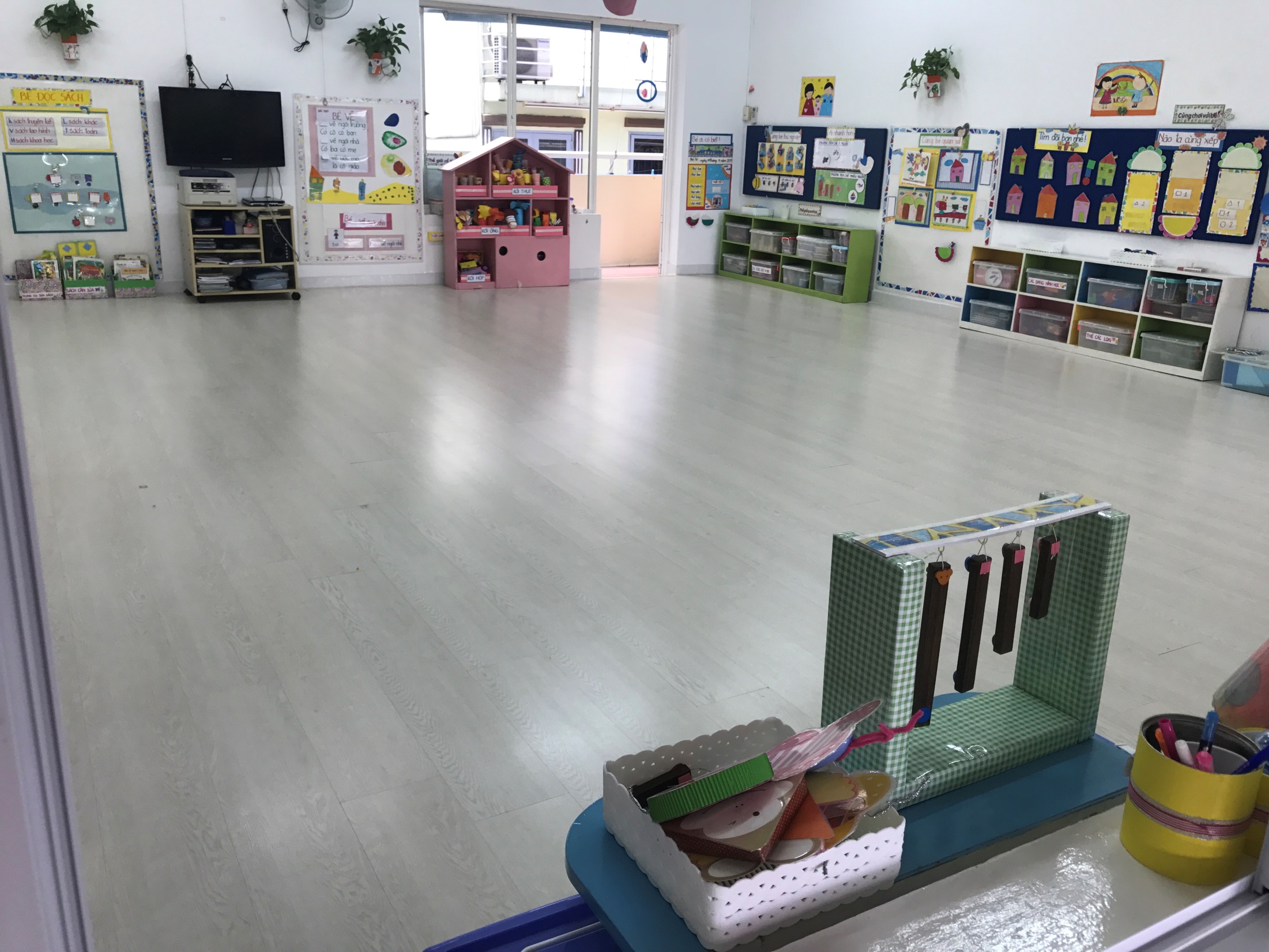 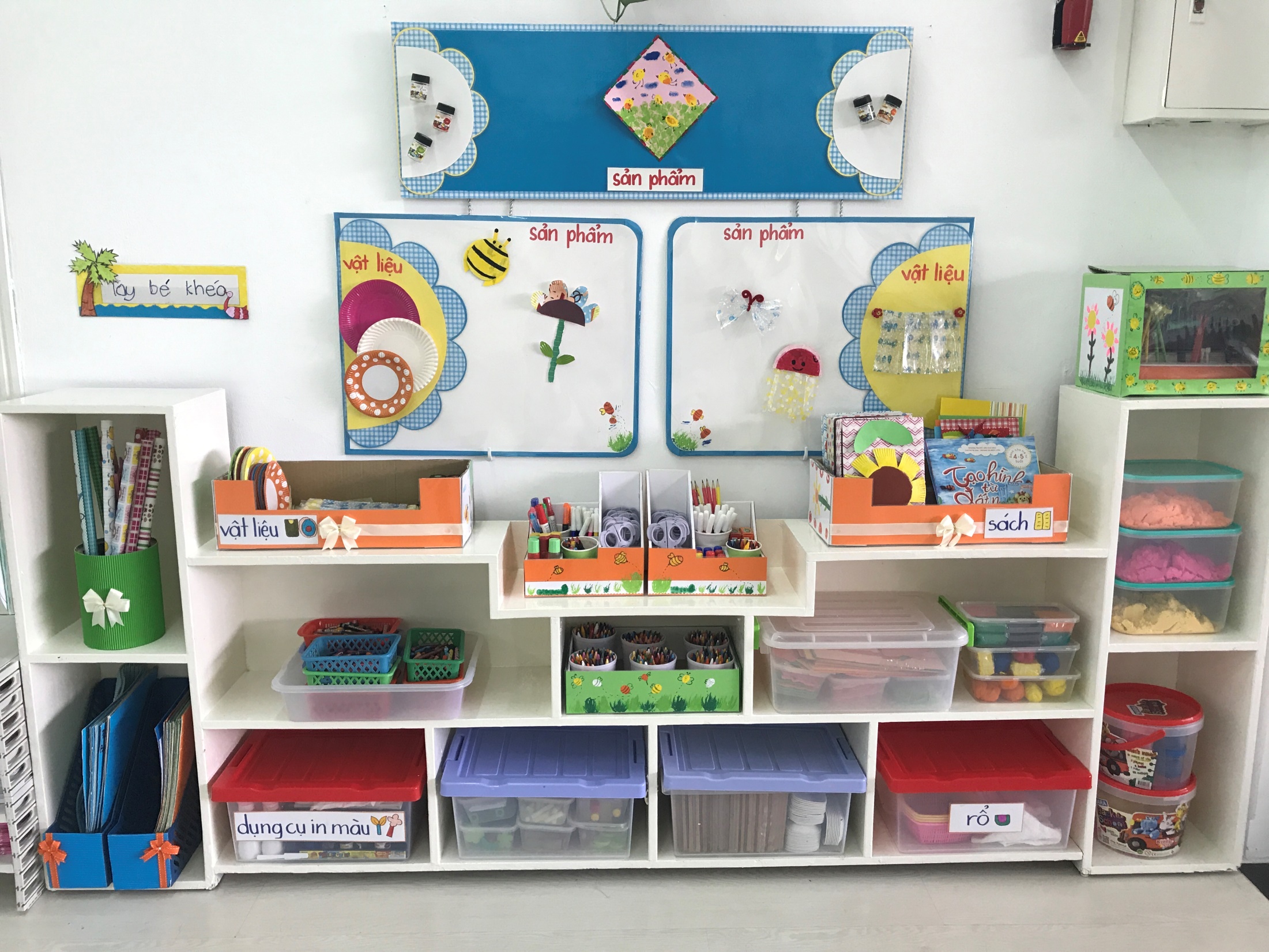 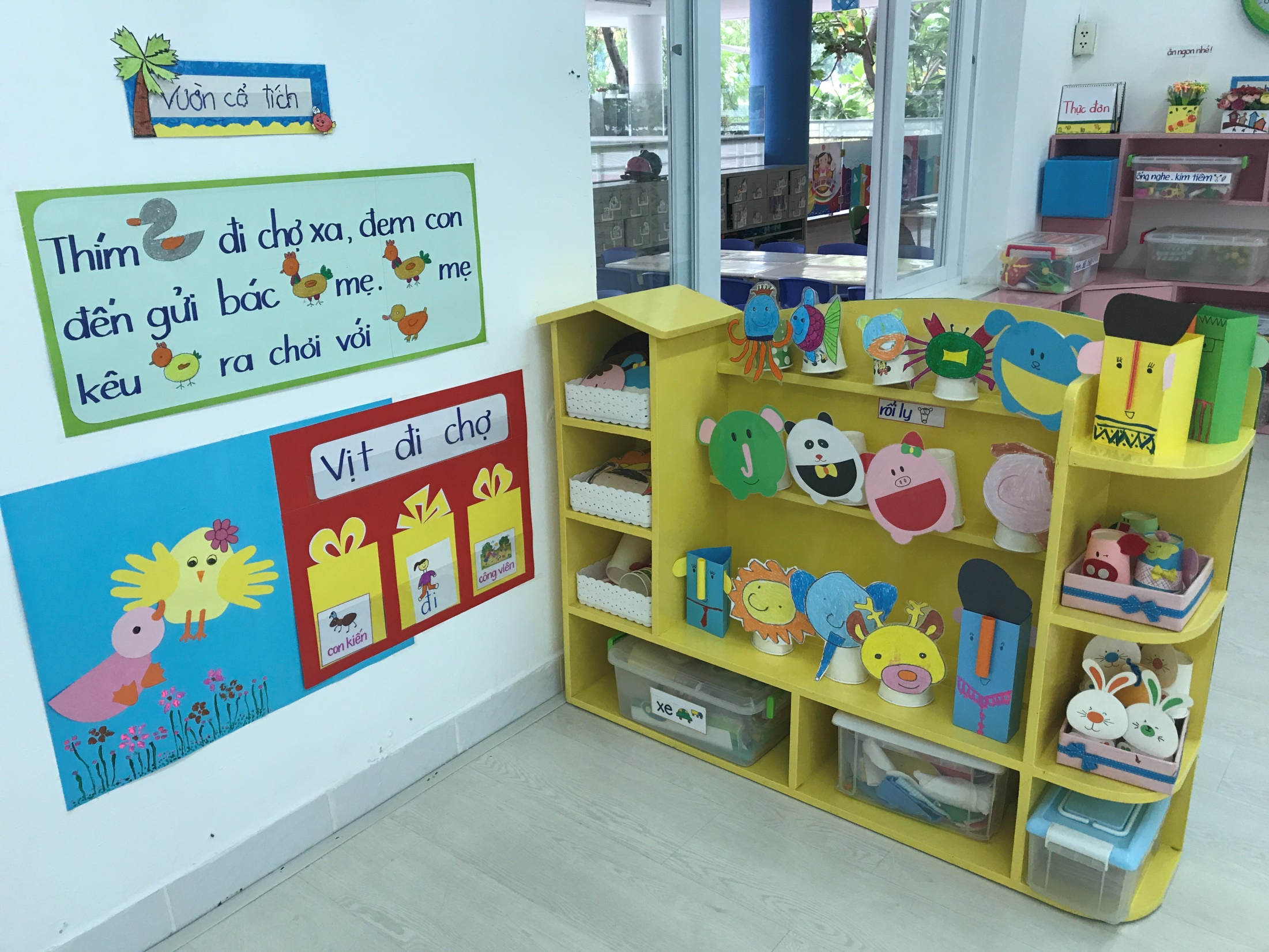 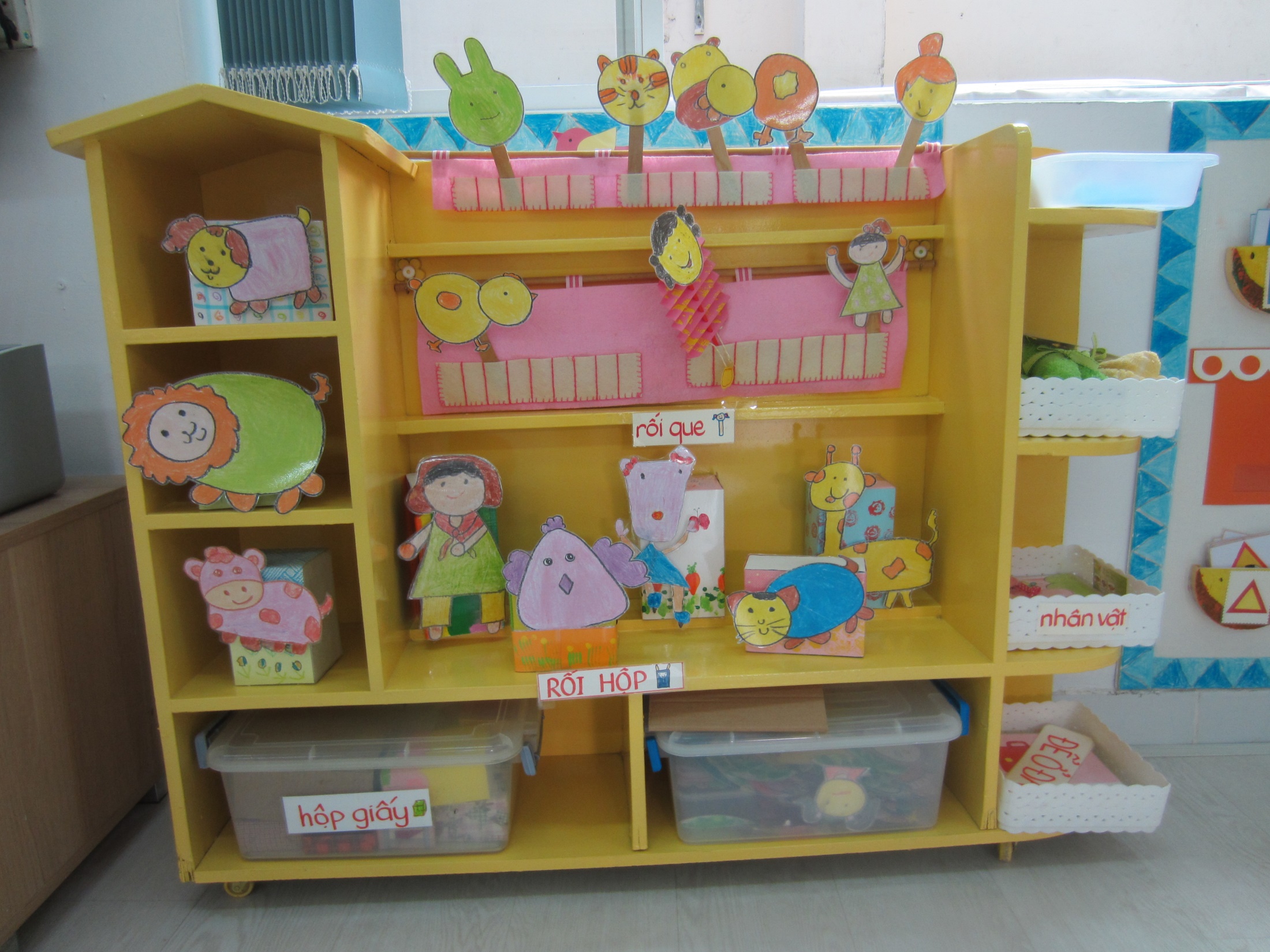 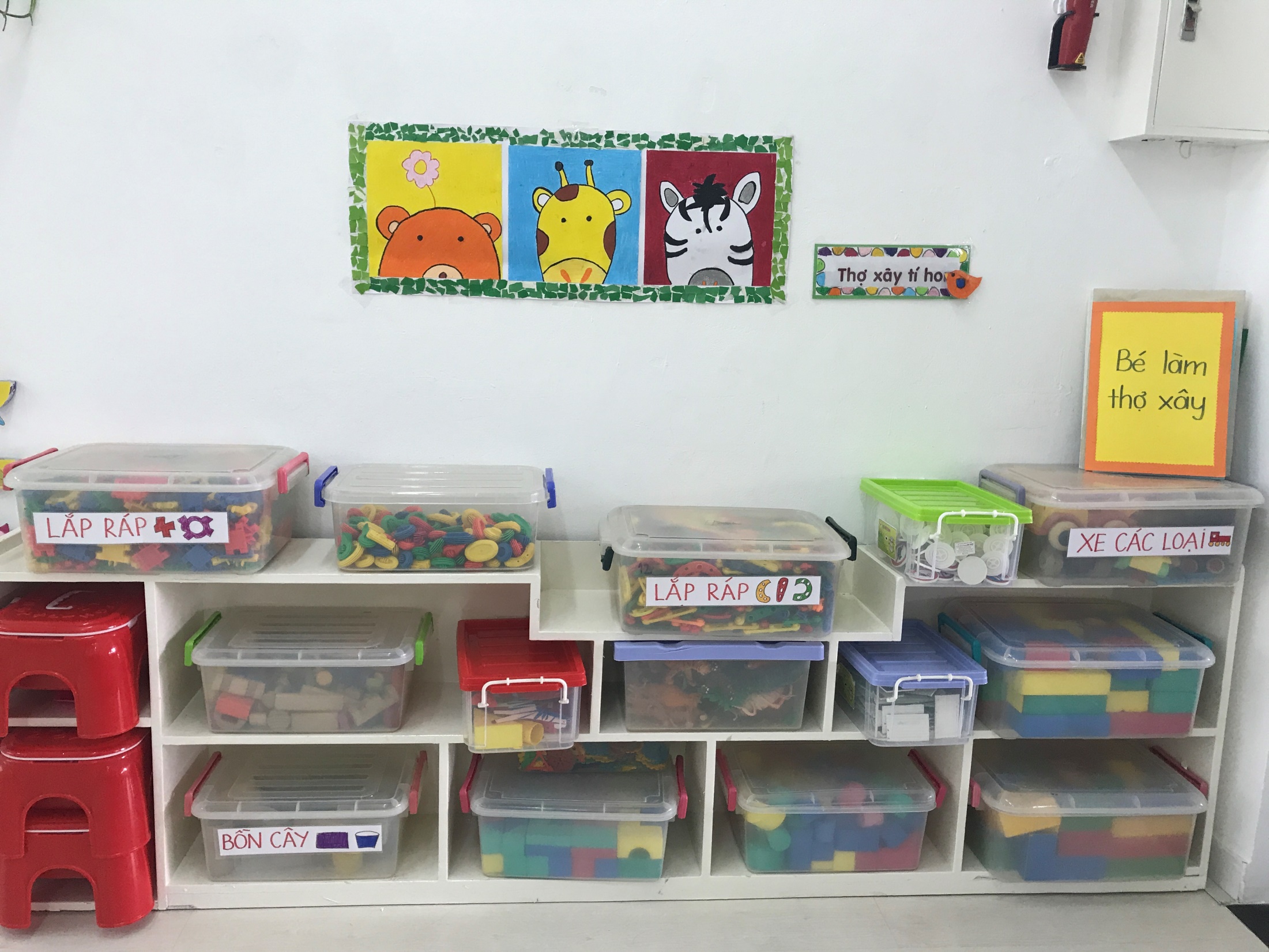 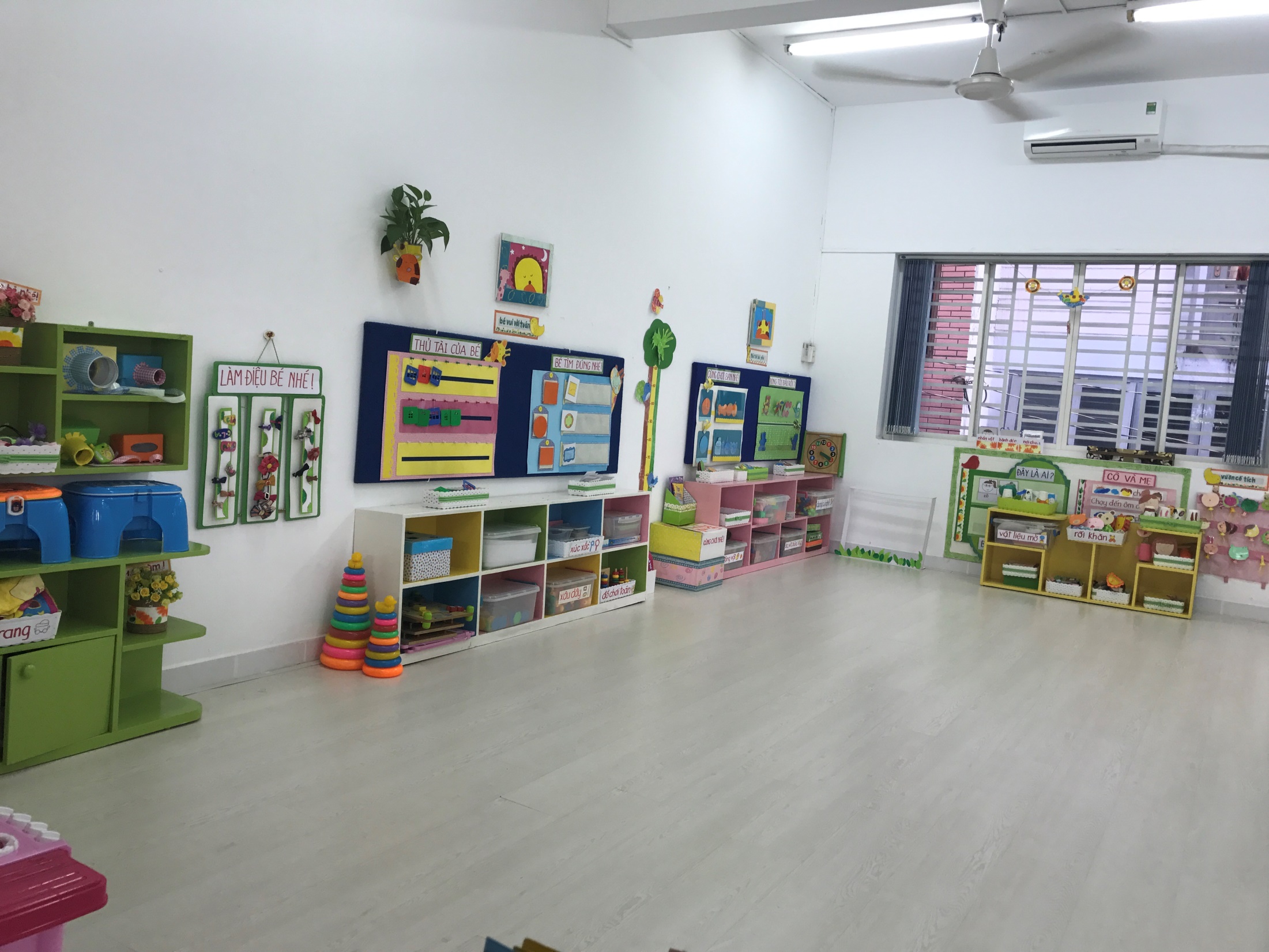 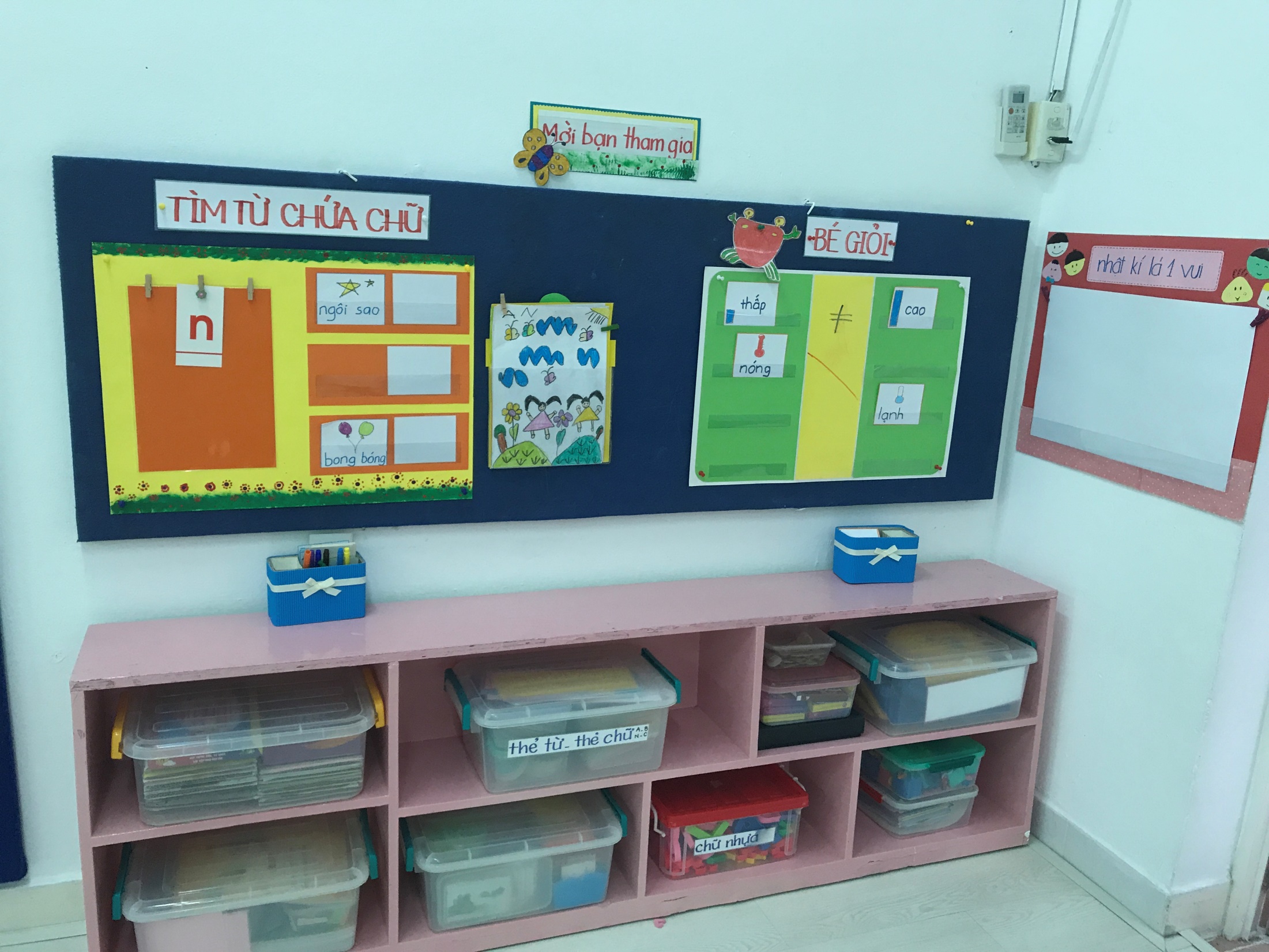 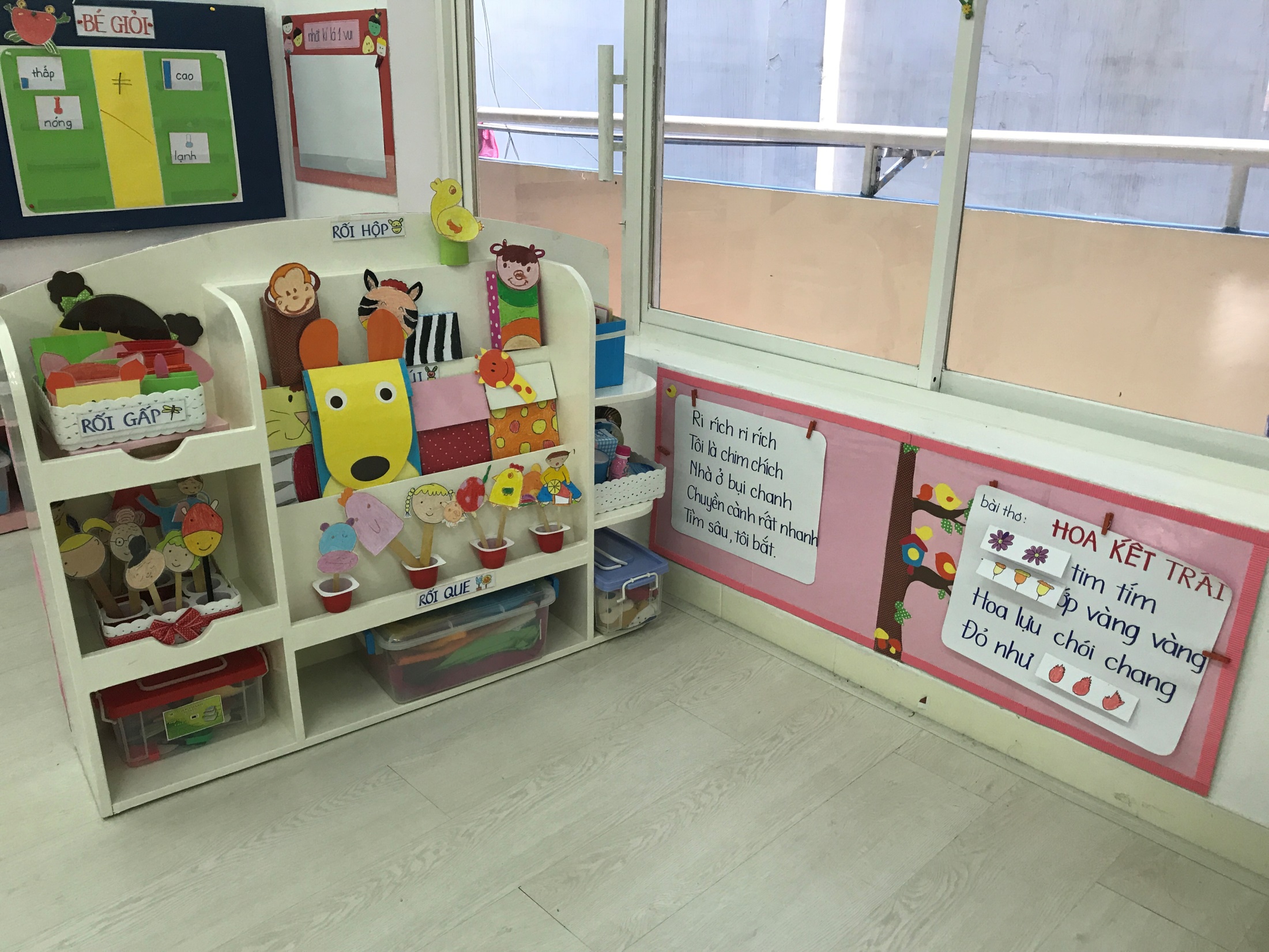 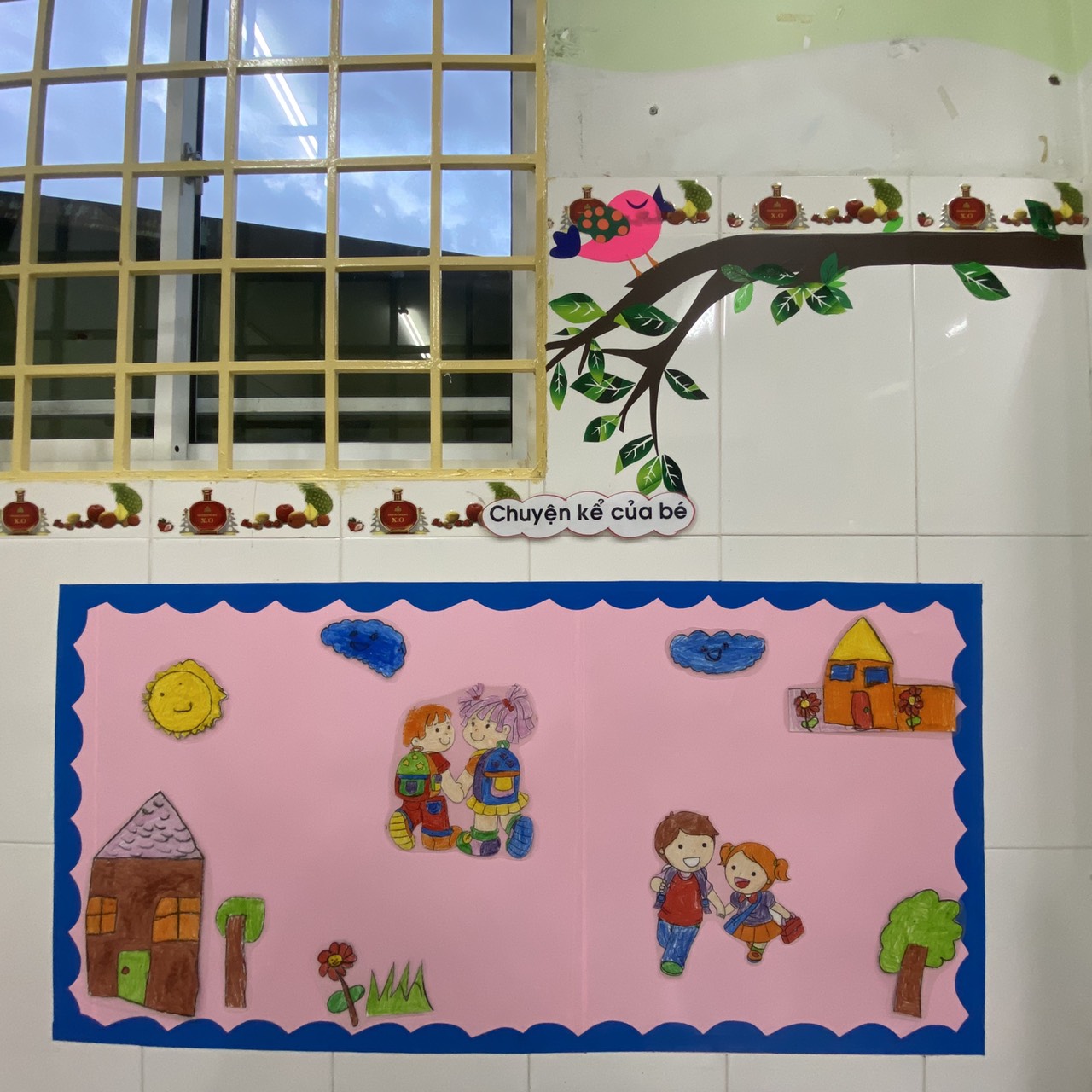 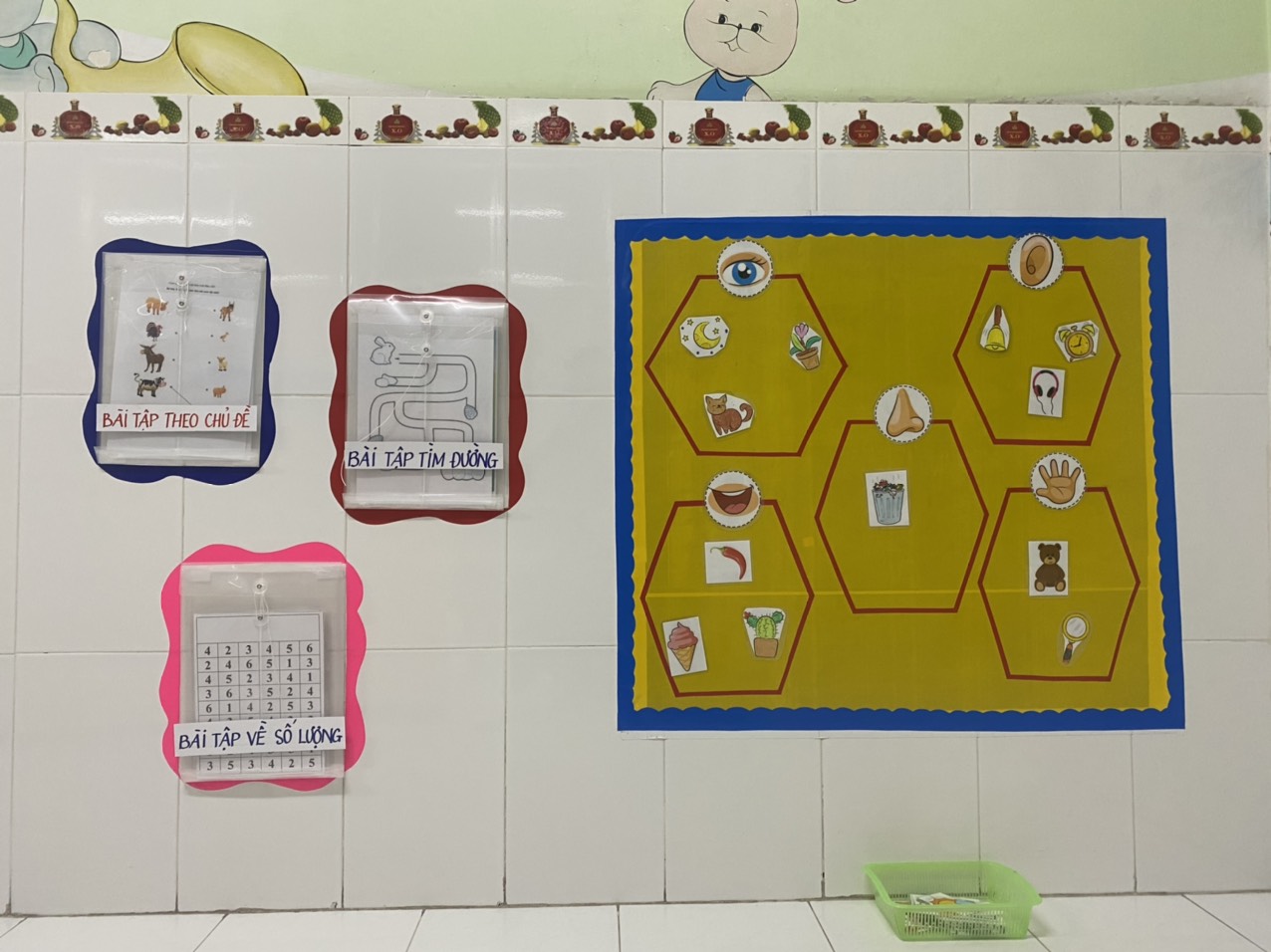 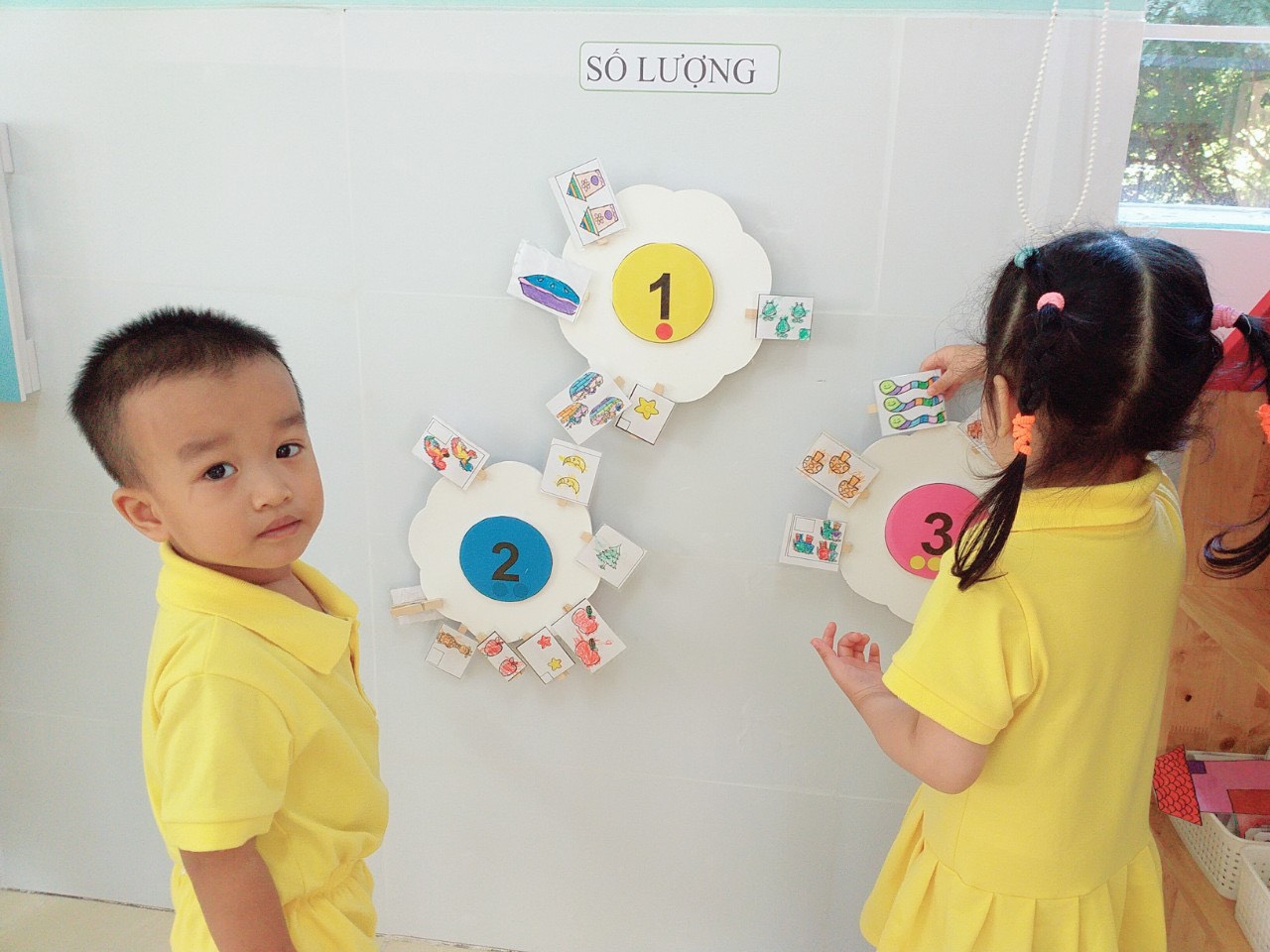 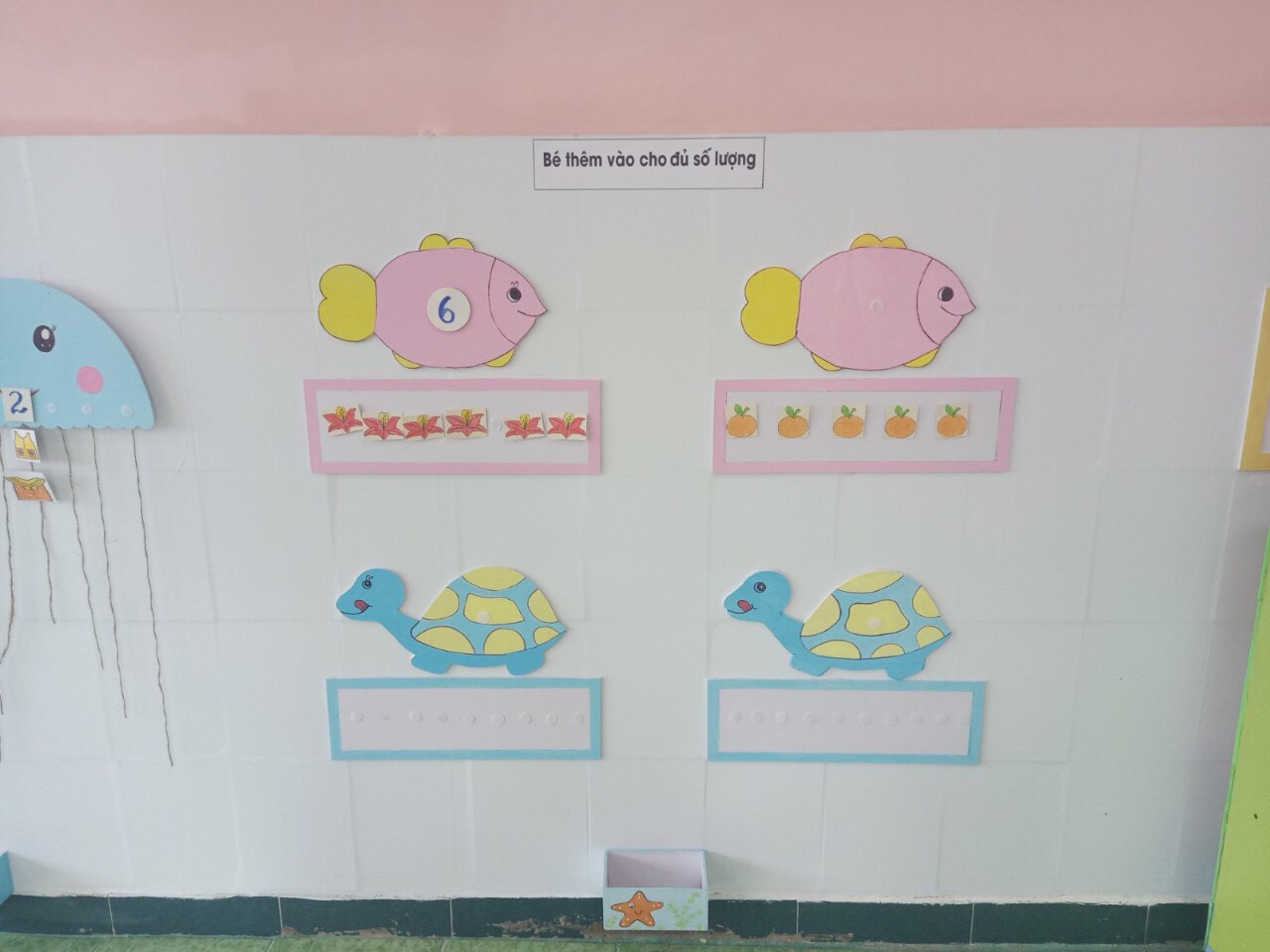 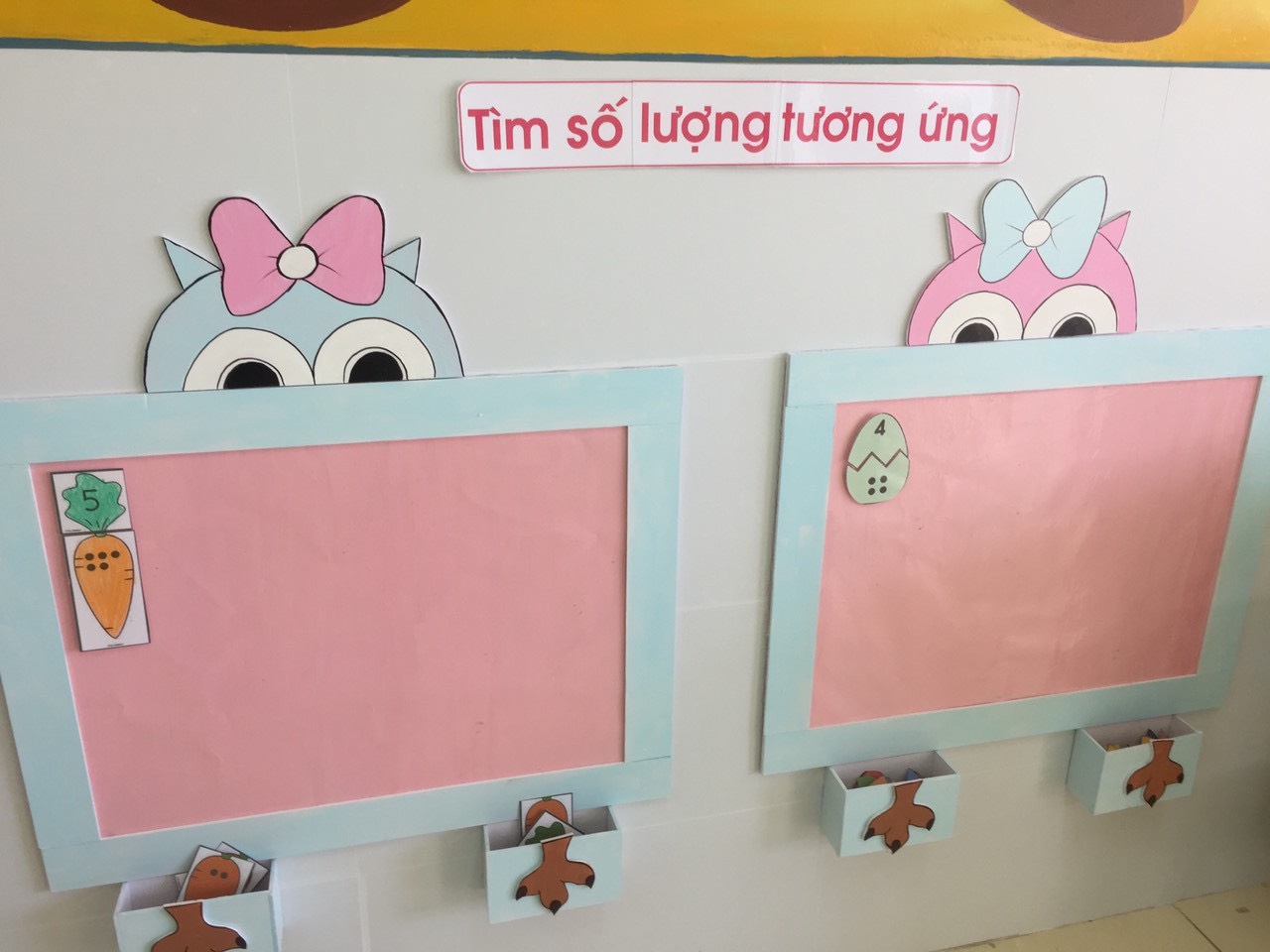 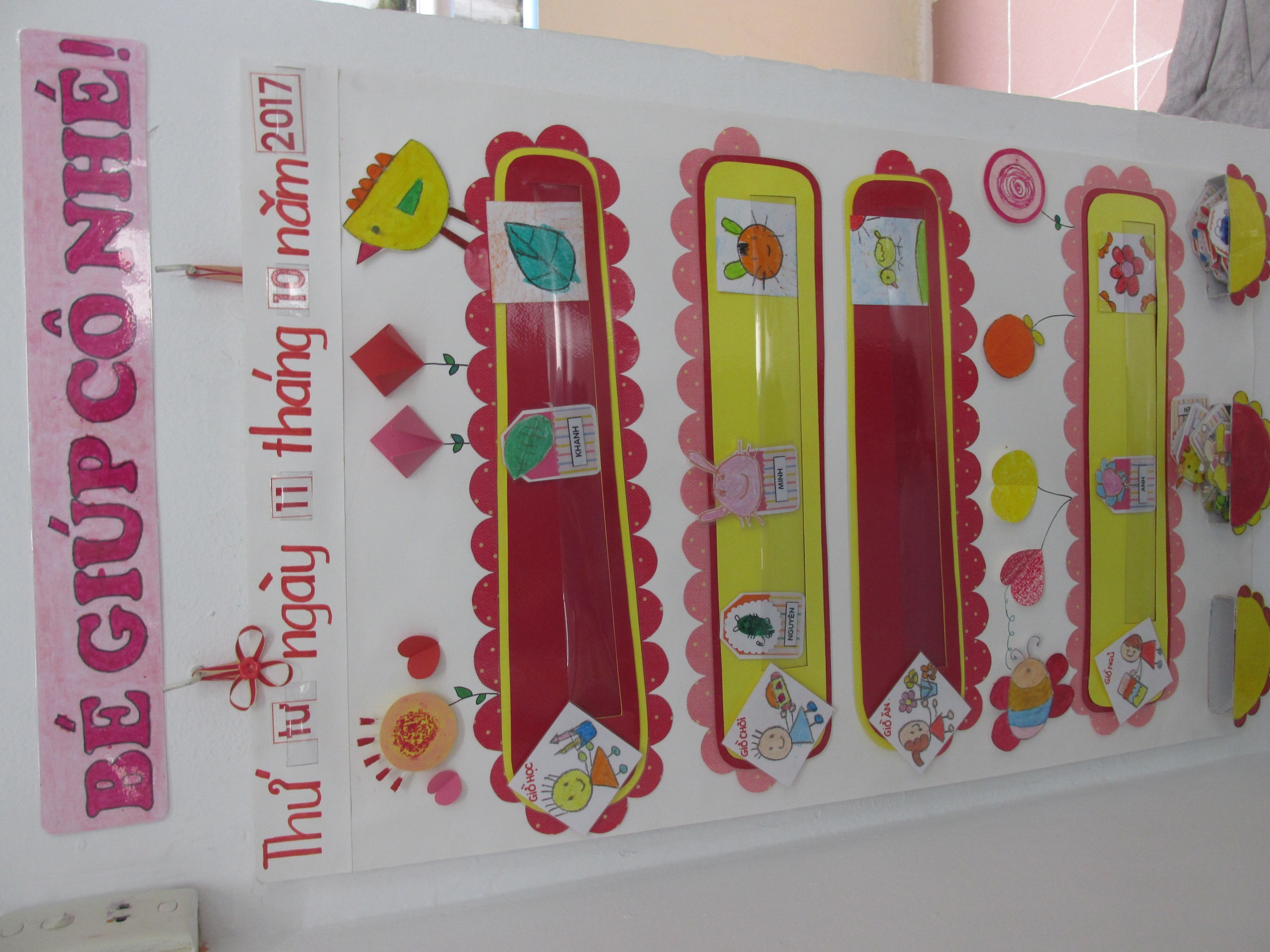 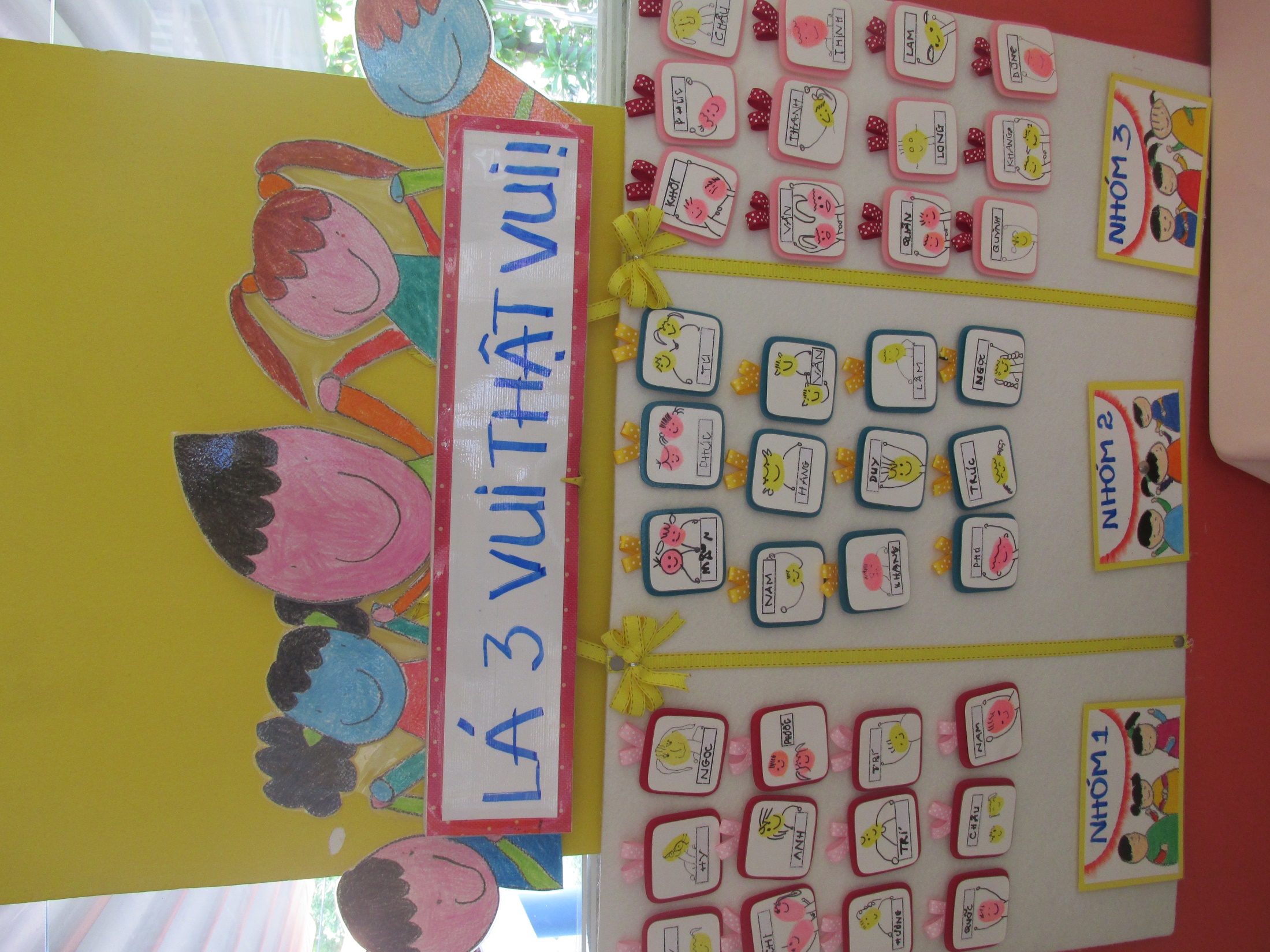 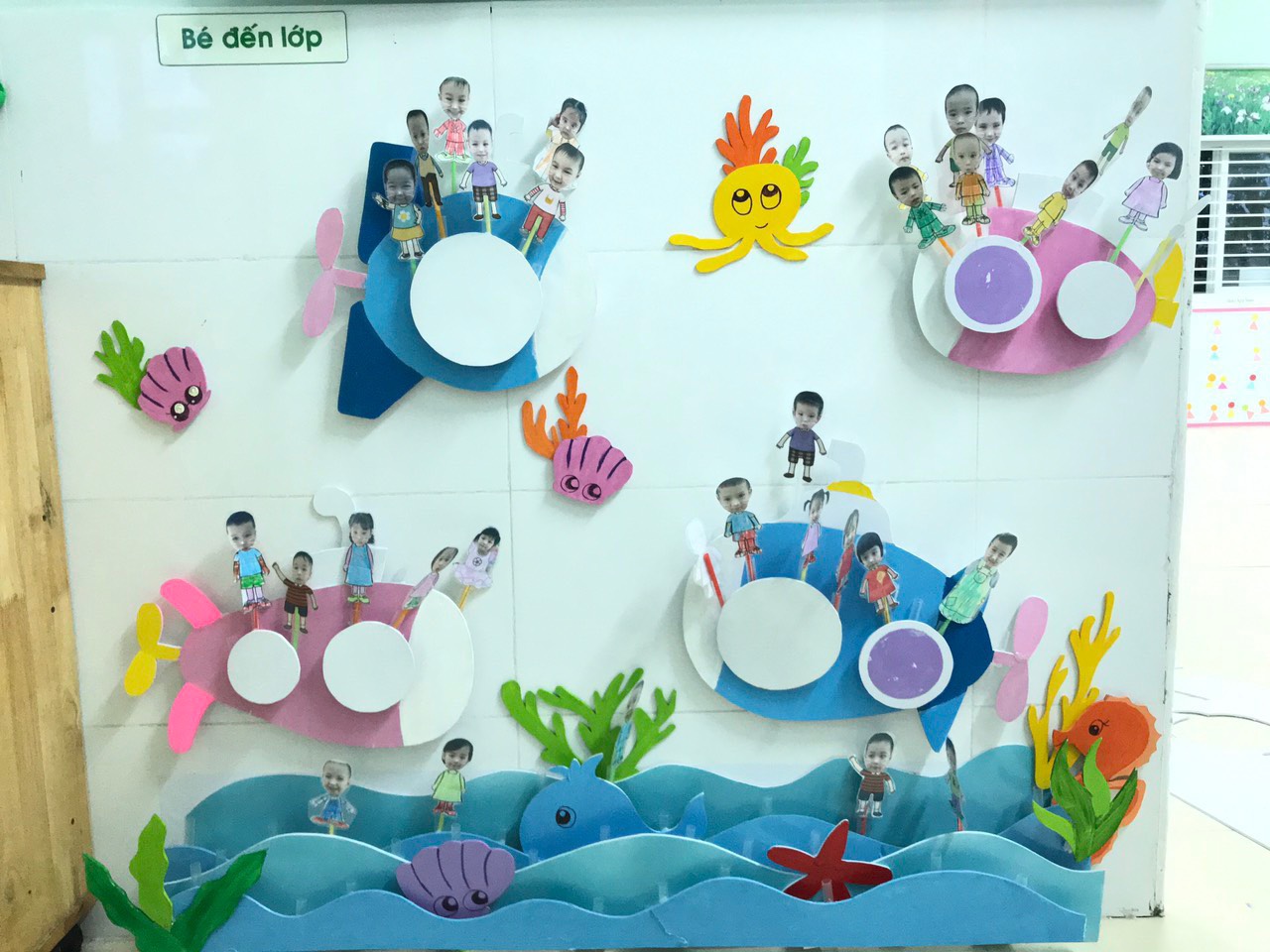 Môi trường ở sân chơi
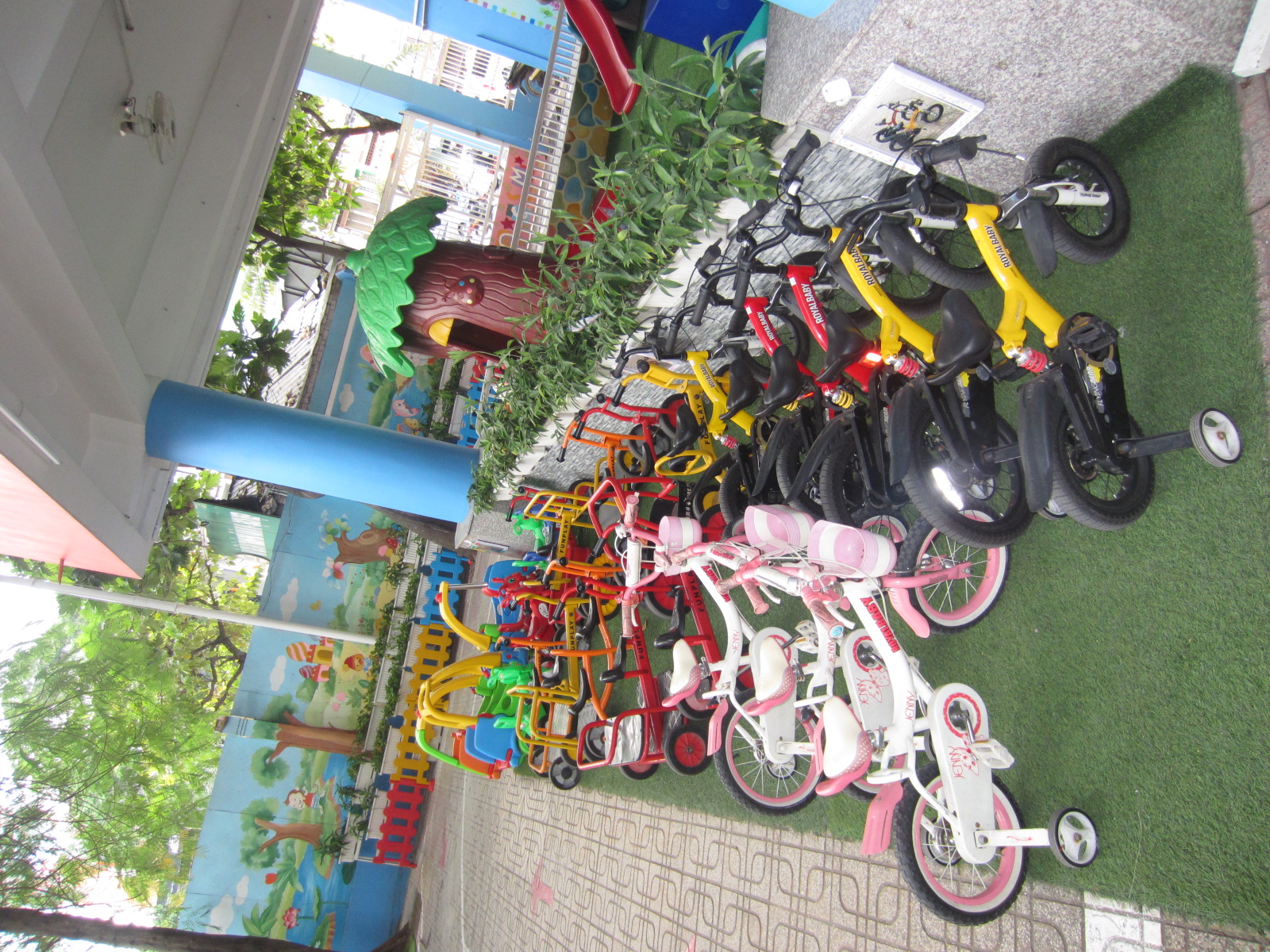 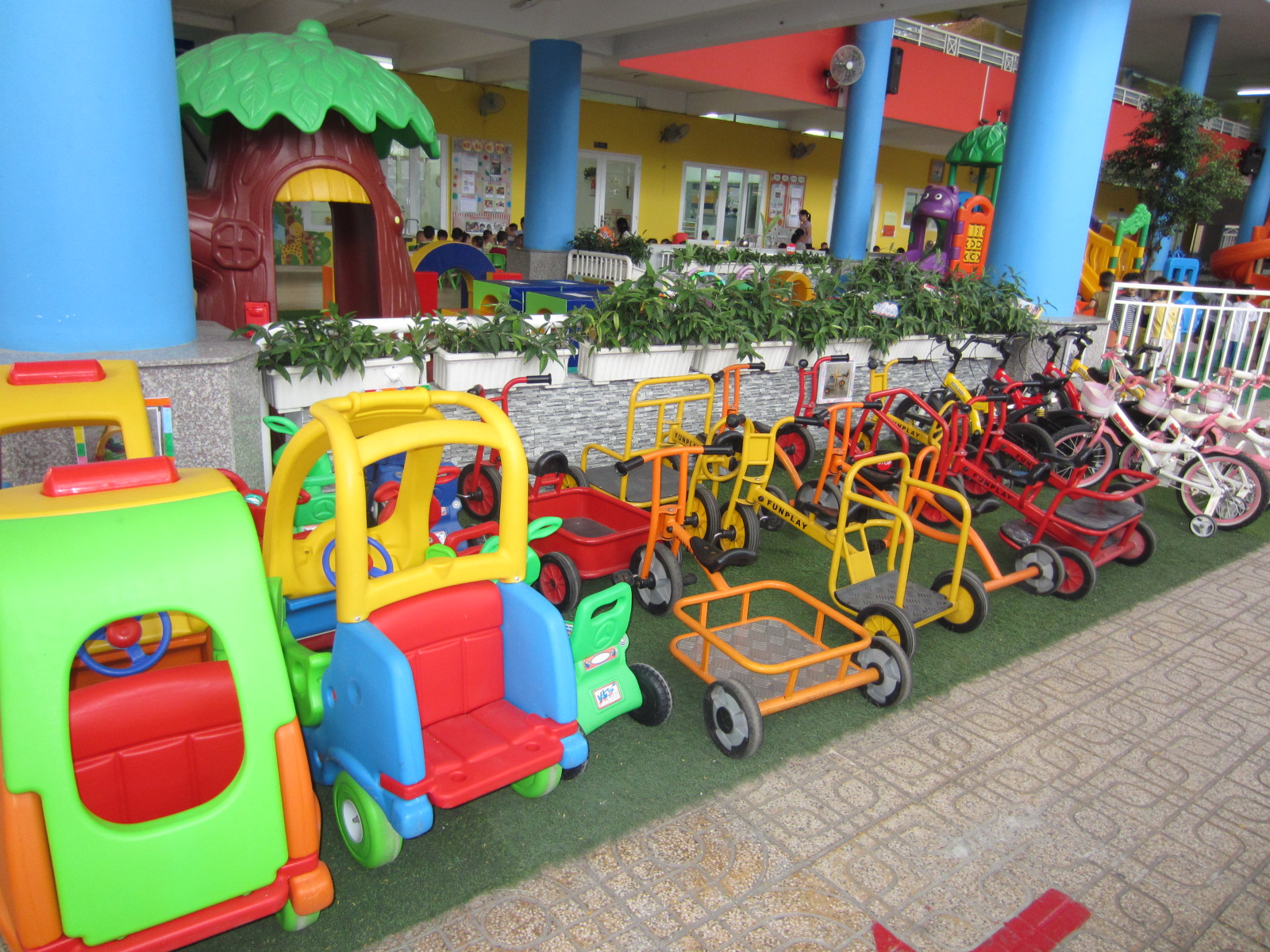 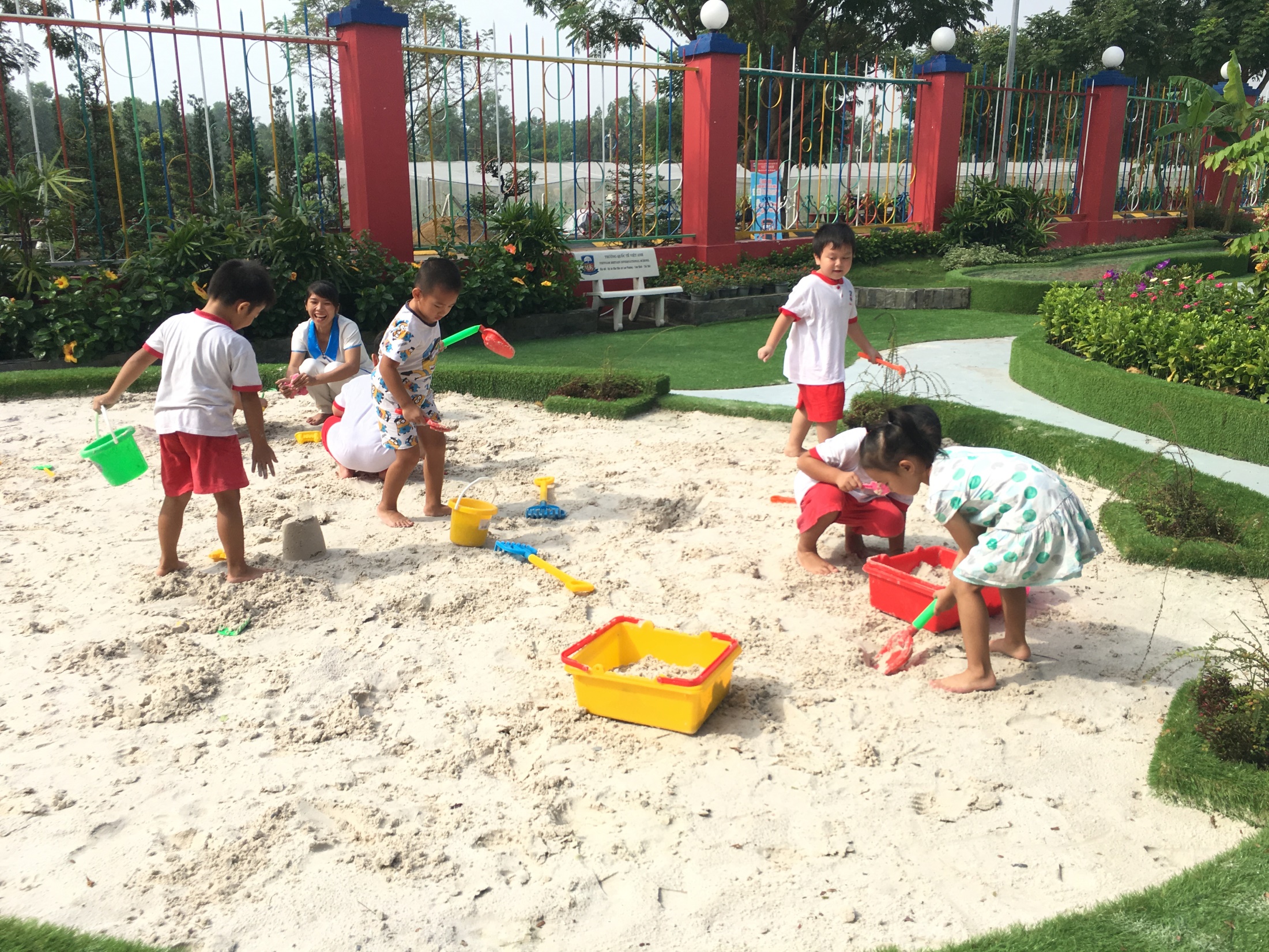 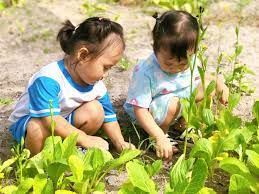 - Khuyến khích trẻ hoạt động theo nhiều cách khác nhau; cho trẻ hoạt động, trải nghiệm, khám phá dưới nhiều hình thức, nhằm hình thành ở trẻ các thói quen tốt trong sinh hoạt, bảo vệ sức khỏe, giúp trẻ phát triển toàn diện về thể chất và tinh thần.
- Tạo điều kiện, cơ hội, tận dụng hoàn cảnh, tình huống thực tế cho trẻ hoạt động trải nghiệm, khám phá trong môi trường an toàn.
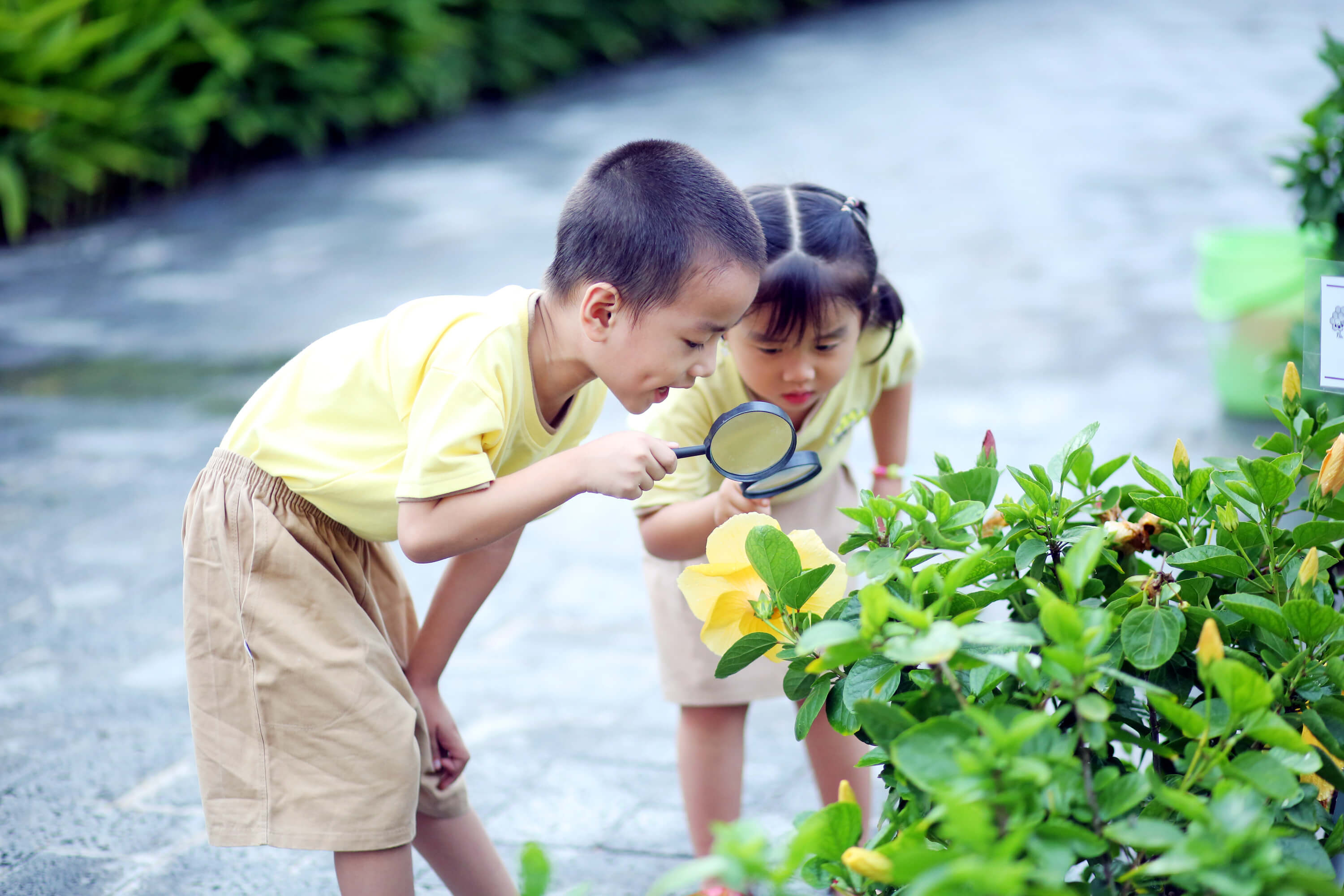 Bảo đảm các điều kiện tổ chức bữa ăn cho trẻ:
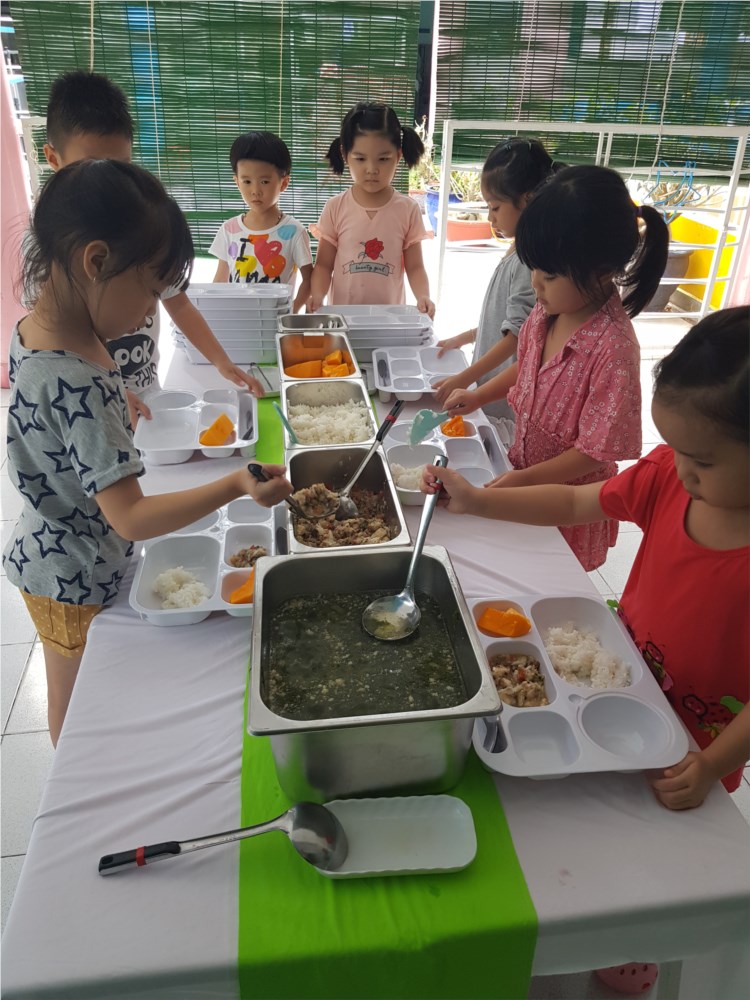 Đáp ứng các yêu cầu về an toàn thực phẩm, cân đối và hợp lý về dinh dưỡng, thân thiện, phù hợp với cá nhân trẻ.
Bảo đảm những điều kiện cơ bản:
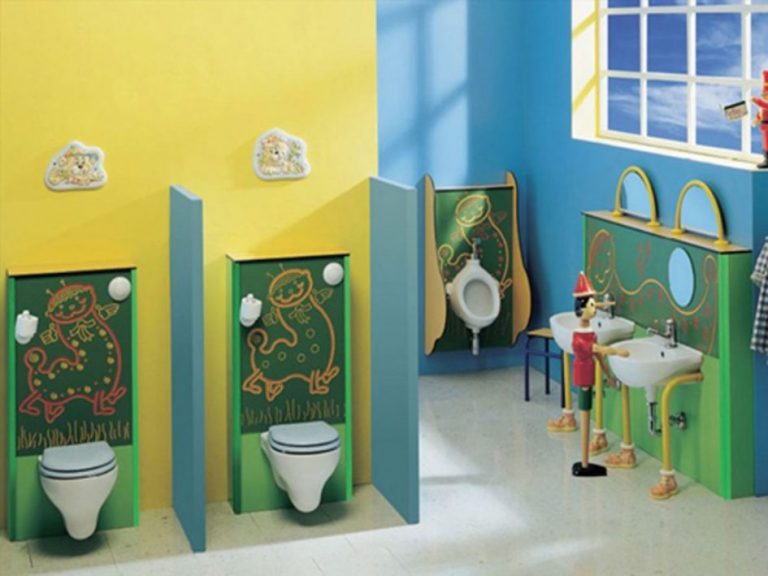 Nước sạch, nhà vệ sinh phù hợp với nhu cầu, khả năng sử dụng của trẻ theo độ tuổi và đáp ứng yêu cầu về giáo dục;
Phòng, góc y tế với đủ trang thiết bị phục vụ công tác sơ cấp cứu, chăm sóc sức khỏe, phòng chống dịch bệnh, đồ dùng, trang thiết bị chuyên dụng 
		hoặc điều chỉnh phù hợp với
 	trẻ có nhu cầu đặc biệt.
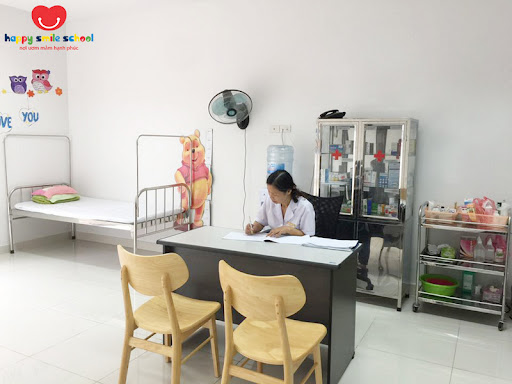 2. Kế hoạch nuôi dưỡng, chăm sóc, giáo dục
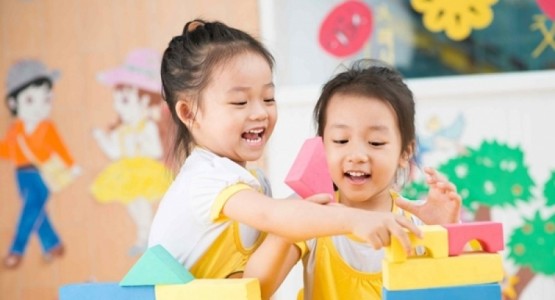 - Mục tiêu cụ thể, phản ánh được kết quả mong đợi, đáp ứng với sự phát triển của trẻ theo giai đoạn, thời điểm phù hợp và theo Chương trình GDMN.
- Nội dung giáo dục theo Chương trình GDMN, phát triển chương trình phù hợp với sự phát triển của trẻ và điều kiện thực tế của địa phương, trường/lớp.
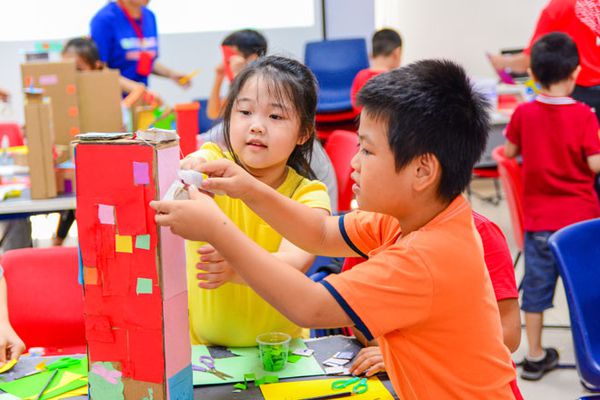 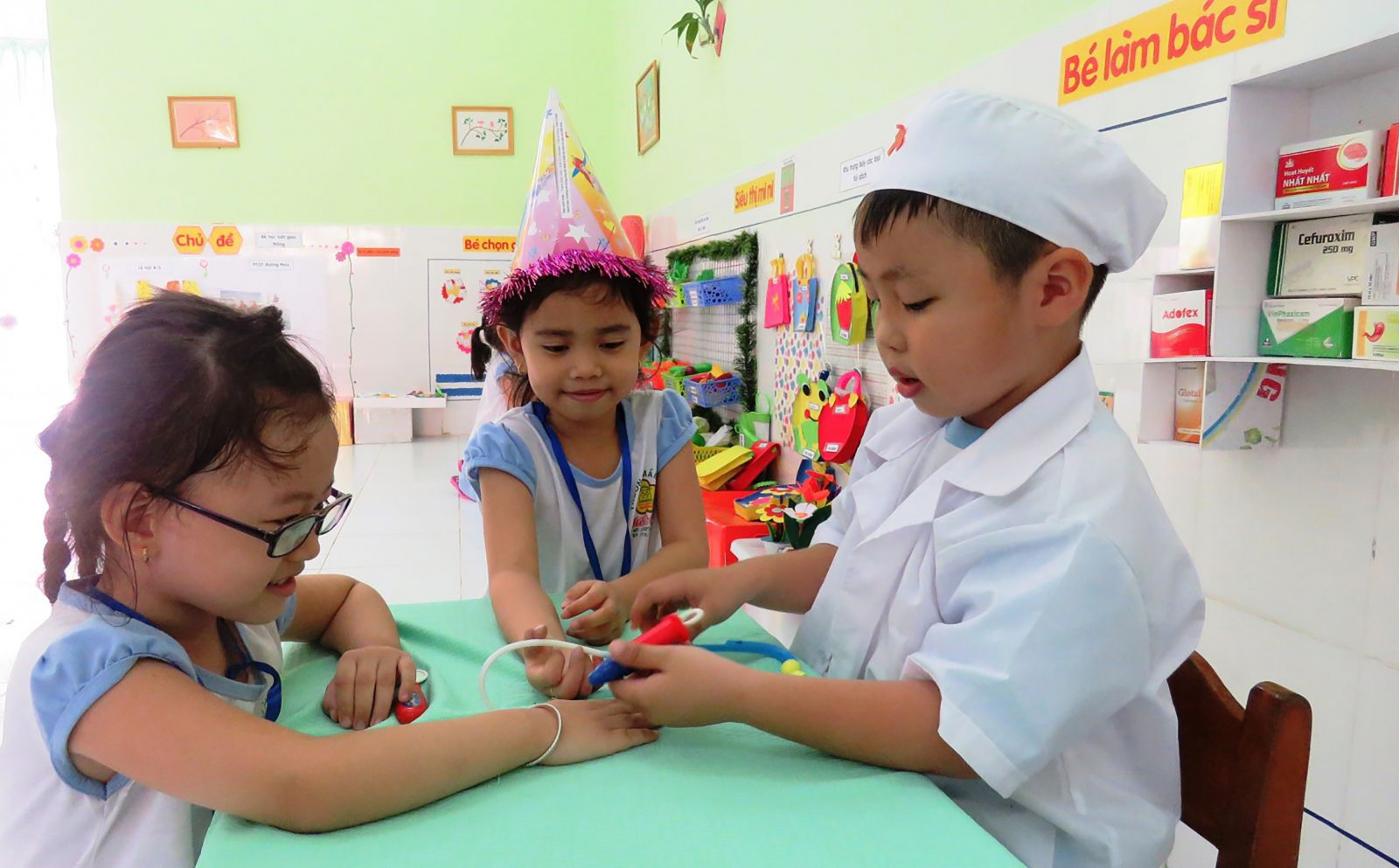 - Tính tích hợp toàn diện, xem trọng việc hình thành và phát triển các phẩm chất, năng lực, kĩ năng sống cho trẻ; tạo sự gắn kết các nội dung nuôi dưỡng chăm sóc, giáo dục, tác động một cách thống nhất đồng bộ đến sự phát triển của trẻ.
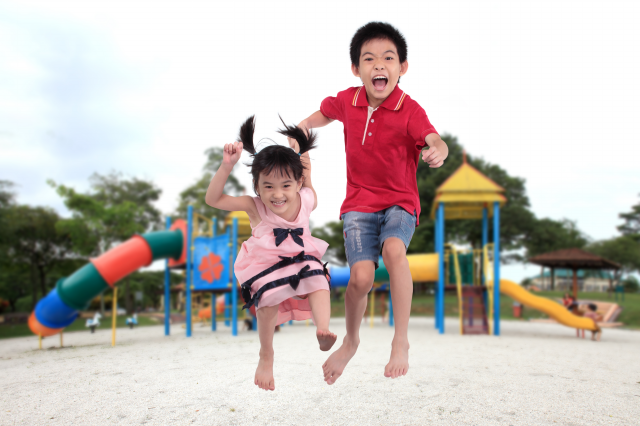 - Khuyến khích trẻ tham gia hoạt động giáo dục bằng vận động thân thể và các giác quan dưới nhiều hình thức khác nhau.
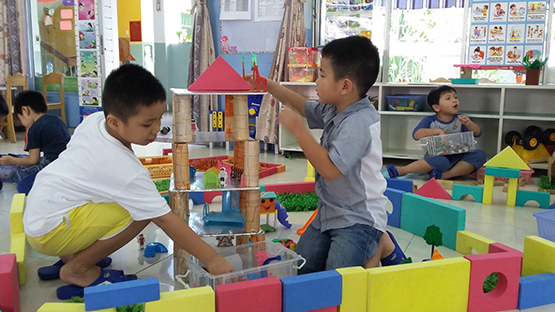 - Kế hoạch đảm bảo khoa học, thể hiện sự kết hợp hài hòa giữa nuôi dưỡng, chăm sóc và giáo dục; kế hoạch được điều chỉnh dựa trên kết quả đánh giá sự phát triển của trẻ.
- Đảm bảo sẵn sàng ứng phó với dịch bệnh hoặc tình huống khẩn cấp xảy ra trong cộng đồng và CS GDMN.
3. Tổ chức hoạt động nuôi dưỡng, chăm sóc, giáo dục
Phối hợp các phương pháp, hình thức tổ chức hợp lý; tăng cường tính chủ động, tích cực hoạt động của trẻ, đảm bảo trẻ “học bằng chơi, chơi mà học”;
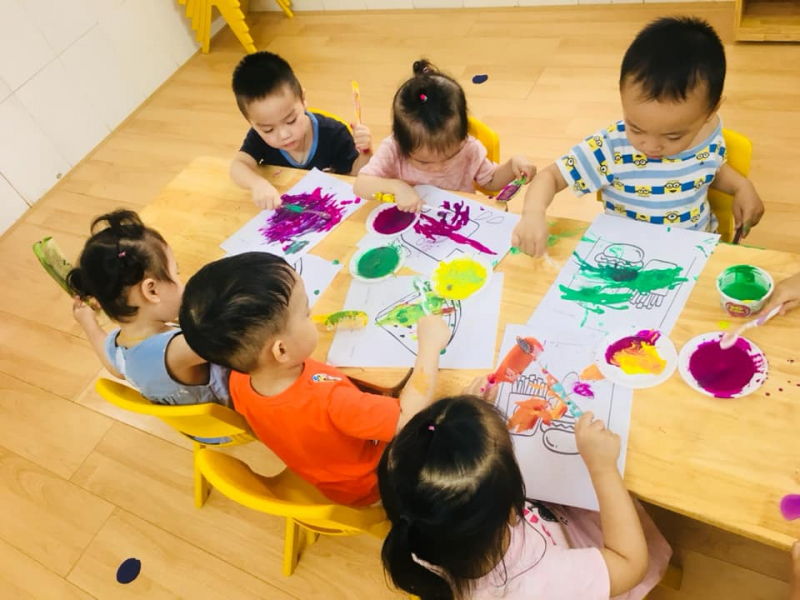 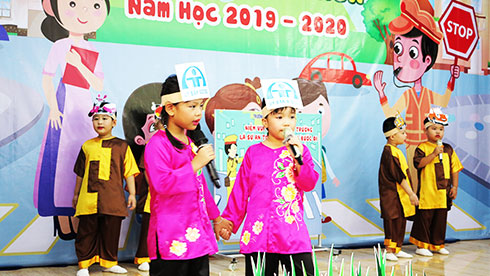 Tạo cơ hội để trẻ được tiếp cận, trải nghiệm, xử trí các tình huống, cho trẻ được bộc lộ hết khả năng của riêng mình.
Chú trọng các hoạt động chủ đạo của từng lứa tuổi, tạo ra các cơ hội cho trẻ hoạt động;
- Tôn trọng sự khác biệt về đặc điểm, sở thích, thói quen của từng cá nhân trẻ;
Khích lệ trẻ phát huy khả năng tự lập, tự tin, sáng tạo, tư duy linh hoạt và khả năng phản biện; cá thể hóa hoạt động nuôi dưỡng, chăm sóc, giáo dục đối với những trẻ thiếu hụt hoặc có hoàn cảnh khó khăn.
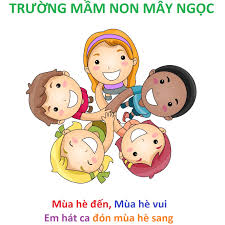 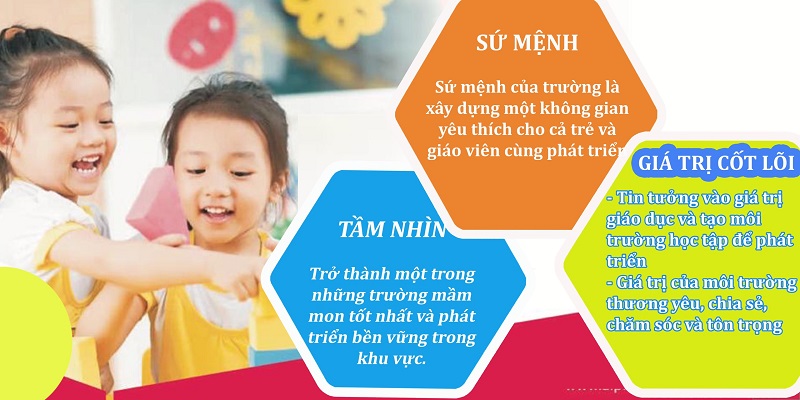 - Giáo viên tổ chức, hướng dẫn, hỗ trợ trẻ; bảo đảm tất cả trẻ đều được quan tâm mọi lúc, mọi nơi; tạo cho trẻ trạng thái thoải mái, an toàn khi tham gia các hoạt động; khuyến khích tương tác giữa trẻ với trẻ.
- Thường xuyên lồng ghép nội dung giáo dục dinh dưỡng, sức khỏe trong thực hiện chế độ sinh hoạt hằng ngày; với giáo dục phát triển vận động; phối hợp chế độ dinh dưỡng và vận động phù hợp đối với trẻ suy dinh dưỡng, thừa cân – béo phì; lồng ghép nội dung phòng, chống tai nạn thương tích vào chương trình chăm sóc, giáo dục trẻ.
- Khuyến khích những sáng tạo và tận dụng điều kiện sẵn có của địa phương trong tổ chức các hoạt động nuôi dưỡng, chăm sóc, giáo dục trẻ tại cơ sở GDMN.
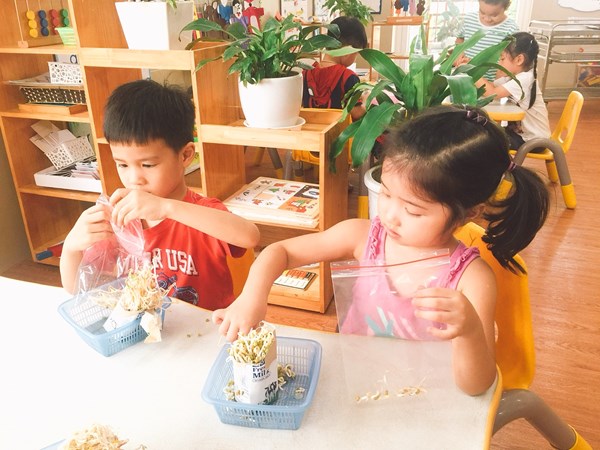 4. Đánh giá sự phát triển của trẻ
- Đánh giá đúng khả năng của mỗi trẻ để có những tác động phù hợp và tôn trọng những gì trẻ có; đánh giá kết quả giáo dục trẻ phải được dựa trên cơ sở sự thay đổi của từng trẻ, không kỳ vọng giống nhau với tất cả trẻ.
- Đánh giá sự tiến bộ của từng trẻ dựa trên mức độ đạt so với mục tiêu và kết quả mong đợi về giáo dục, sự phát triển về chiều cao, cân nặng và tình trạng dinh dưỡng của trẻ;
- Sử dụng kết quả đánh giá để xây dựng, điều chỉnh kế hoạch và tổ chức các hoạt động chăm sóc, nuôi dưỡng, giáo dục phù hợp với khả năng, nhu cầu, sở thích, kinh nghiệm sống của trẻ và điều kiện thực tế của trường, lớp (Không đánh giá so sánh giữa các trẻ).
- Tôn trọng sự khác biệt của mỗi trẻ về cách thức, tốc độ học tập và phát triển riêng, đảm bảo công bằng với mọi trẻ; chú trọng và thúc đẩy tiềm năng của mỗi trẻ.
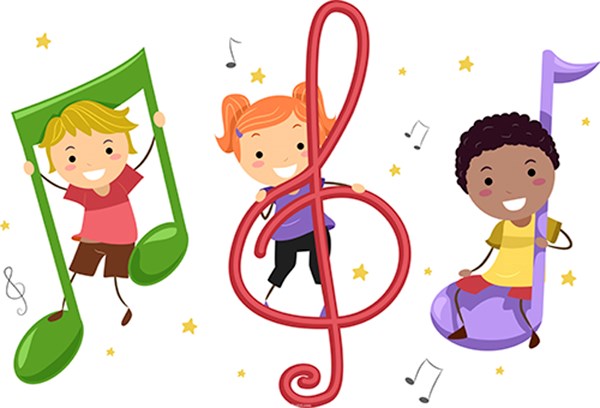 5. Sự phối hợp giữa nhà trường, cha mẹ và cộng đồng trong nuôi dưỡng, chăm sóc, giáo dục trẻ
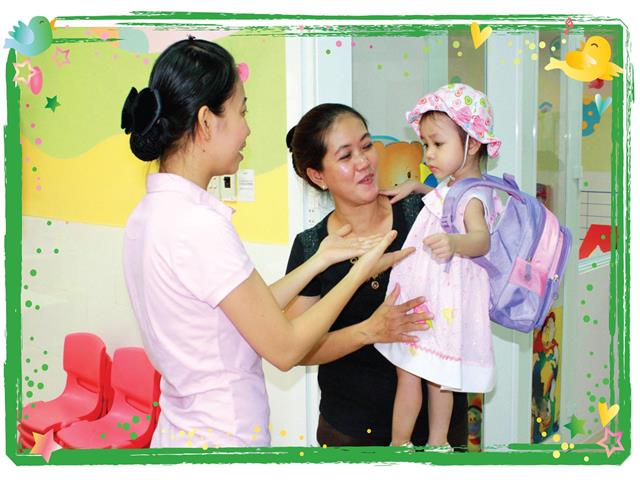 - Có mối quan hệ hợp tác, chia sẻ giữa GV, nhà trường, cha mẹ trẻ và cộng đồng trong nuôi dưỡng, CSGD trẻ;
- Đa dạng các hình thức tuyên truyền tới cộng đồng, cha mẹ trẻ;
- Tạo điều kiện, thu hút sự tham gia của cha mẹ trẻ vào hoạt động của có sở GDMN; có biện pháp khuyến khích sự chia sẻ của gia đình về đặc điểm tâm, sinh lý của trẻ;
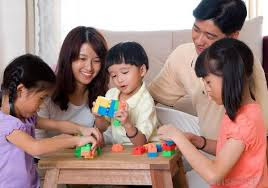 - Phối hợp với gia đình, cộng đồng trong chăm sóc, giáo dục trẻ em người dân tộc thiểu số và trẻ có hoàn cảnh khó khăn;
- Huy động sự tham gia của gia đình và cộng đồng trong các hoạt động xây dựng môi trường an toàn, phòng chống dịch bệnh cho trẻ trong cơ sở GDMN.
V. Biện pháp nâng cao hiệu quả áp dụng các tiêu chí xây dựng trường mầm non lấy trẻ làm trung tâm
1. Đối với cơ sở GDMN
Rà soát thực trạng bộ tiêu chí xây dựng trường mầm non lấy trẻ làm trung tâm tại đơn vị. 
Tham mưu các cấp lãnh đạo, đẩy mạnh xã hội hóa để huy động đầu tư CSVC, trang thiết bị, đồ dùng, đồ chơi.
Xây dựng kế hoạch triển khai tổ chức thực hiện chuyên đề “Xây dựng trường mầm non lấy trẻ làm trung tâm” giai đoạn 2021-2025 phù hợp với điều kiện của nhà trường, kế hoạch cụ thể cho từng năm.
Mars is a cold place
Venus is hot
Saturn has rings
Mục tiêu
Nội dung
Nhiệm vụ
Biện pháp cụ thể
Thời gian
Kinh phí thực hiện
Xây dựng nội dung tuyên truyền, phối hợp với cha mẹ trẻ và cộng đồng trong việc thực hiện chuyên đề “Xây dựng trường mầm non lấy trẻ làm trung tâm”.
Tạo điều kiện cho đội ngũ tham dự đầy đủ các buổi hội thảo, tập huấn bồi dưỡng nâng cao kiến thức, kỹ năng của các chuyên đề về xây dựng trường mầm non lấy trẻ làm trung tâm do Sở, phòng GDĐT tổ chức.
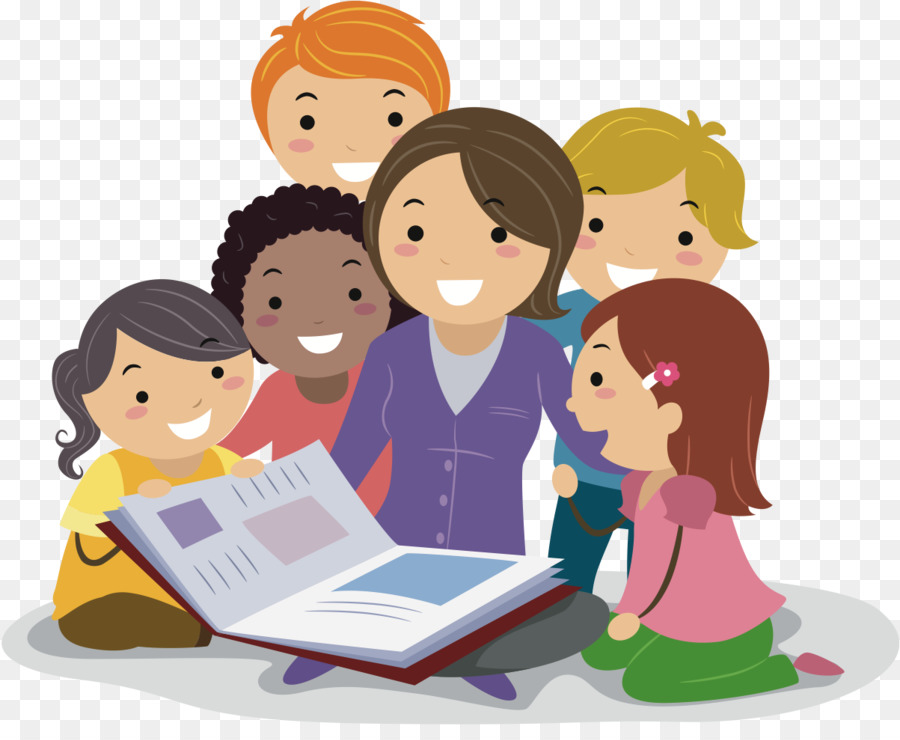 Tăng cường tổ chức các buổi chuyên đề về lý thuyết và thực hành cho giáo viên tham dự, học tập và chia sẻ bằng nhiều hình thức.
Triển khai 100% nhóm lớp thực hiện chuyên đề lấy trẻ làm trung tâm.
Phát động các phong trào thi đua/hội thi về nuôi dưỡng, chăm sóc sức khỏe trẻ em mầm non; tổ chức Hội thi với từng khối, lớp về việc thực hiện chuyên đề “Xây dựng môi trường giáo dục lấy trẻ làm trung tâm”; tổ chức các hoạt động truyền thông và lựa chọn sản phẩm điển hình để tuyên truyền, phổ biến.
Kiểm tra, đánh giá kết quả quá trình thực hiện chuyên đề. Tổ chức sơ kết, tổng kết, rút kinh nghiệm và nhân rộng điển hình chất lượng tốt về thực hiện chuyên đề.
2. Đối với giáo viên
Học tập nâng cao năng lực chuyên môn qua các hình thức. 
Hiểu đặc điểm tâm sinh lý trẻ, rèn kỹ năng lắng nghe tôn trọng trẻ.
-  Tạo môi trường thân thiện, gần gũi trẻ
- Quan tâm thiết kế môi trường giáo dục trong và ngoài lớp theo hướng mở
- Tạo cơ hội cho trẻ thực hành, khám phá, trải nghiệm và sáng tạo theo phương châm “học bằng chơi, chơi mà học”.
- Xây dựng kế hoạch GD theo chương trình GDMN của Bộ GDĐT, ngoài căn cứ các điều kiện thực tế của nhà trường và địa phương thì KHGD cần phải phù hợp với trẻ, theo quan điểm lấy trẻ làm trung tâm.
- Tổ chức các hoạt động GD phù hợp với khả năng, nhu cầu, sở thích, kinh nghiệm sống của trẻ và điều kiện thực tế của trường, lớp.
- Đổi mới phương pháp giảng dạy, hình thức tổ chức, sáng tạo
- Tạo điều kiện để cha mẹ tham gia vào các hoạt động của trường lớp như dự chuyên đề, các ngày hội, lễ … các hoạt động văn nghệ, làm đồ dùng đồ chơi.....
Xây dựng tốt môi trường vật chất và tâm lý
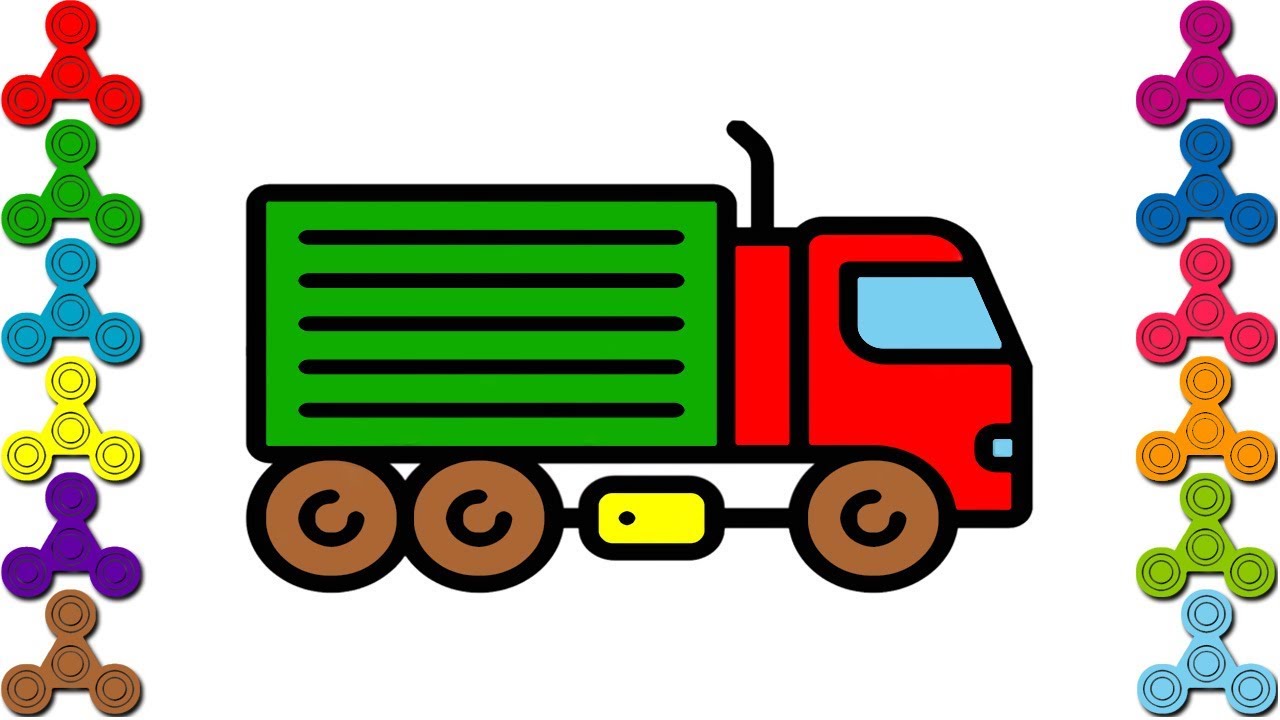 Ngôn ngữ
Thể chất
Nhận thức
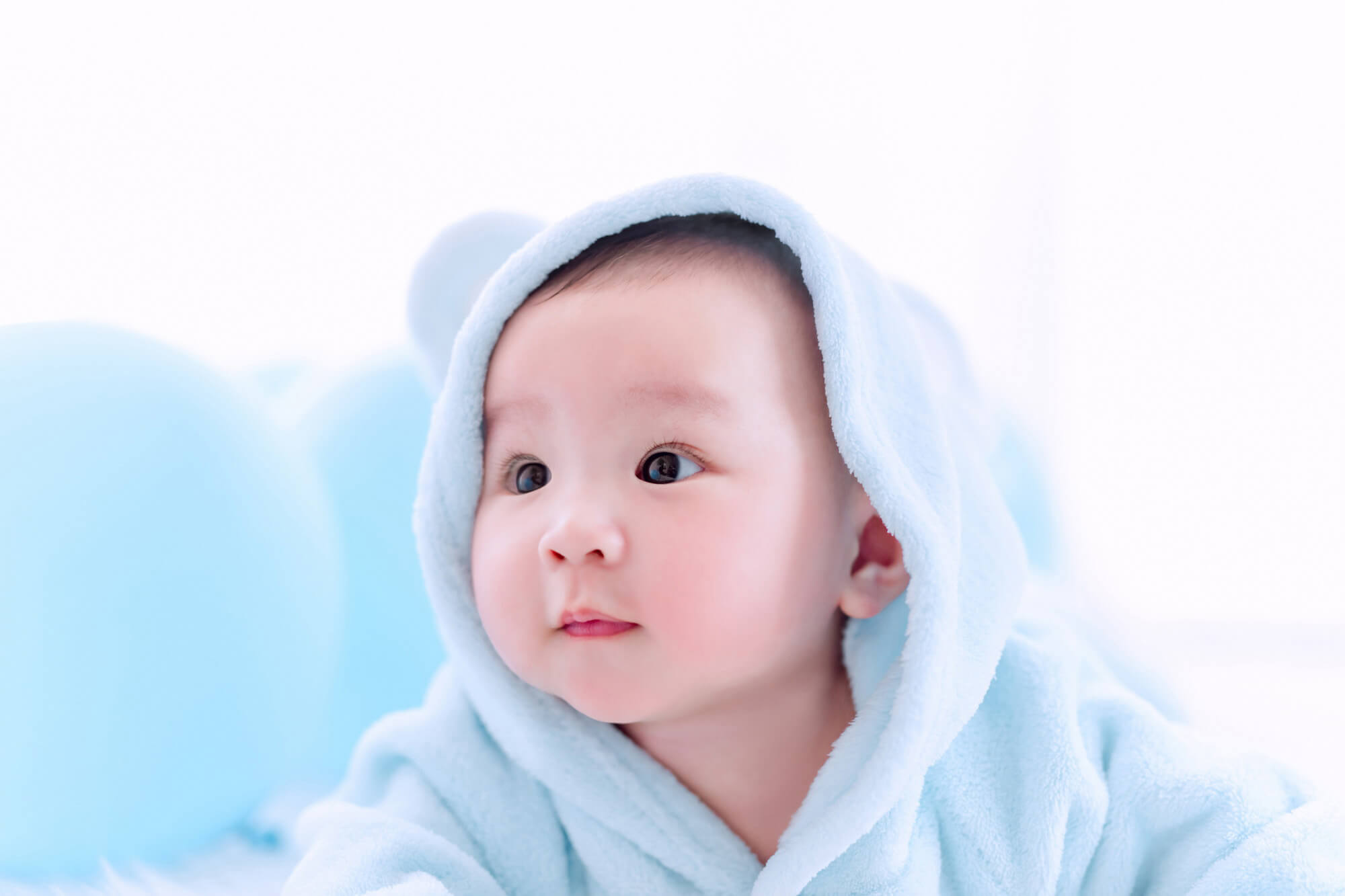 TC&KNXH
Thẩm mỹ
“Chơi mà học, học bằng chơi"
TRÂN TRỌNG CÁM ƠN